The New ORCID US Community Blooms: Working Together for Positive Change
November 7, 2018
Sheila Rabun, ORCID US Community Specialist
     https://orcid.org/0000-0002-1196-6279 
Jill Grogg, Licensing Program Strategist
     https://orcid.org/0000-0001-5136-4507
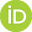 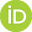 What is ORCID?
https://orcid.org/0000-0002-1196-6279
0000-0002-1196-6279
ORCID = Open Researcher & Contributor Identifier
Name disambiguation: Unique identifier for individuals
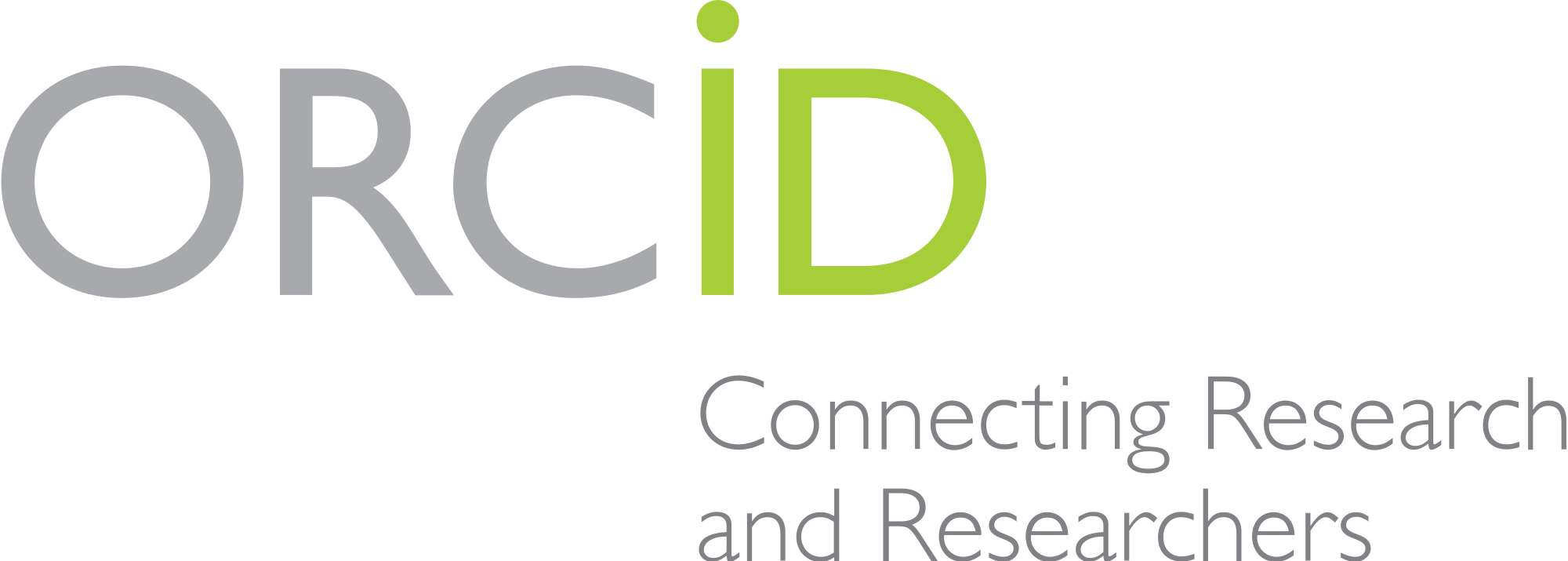 FREE to Register: http://orcid.org/register
LYRASIS & ORCID
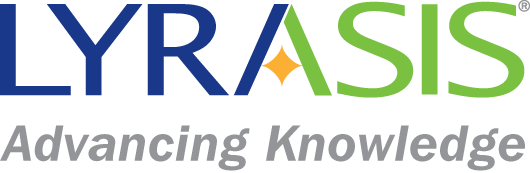 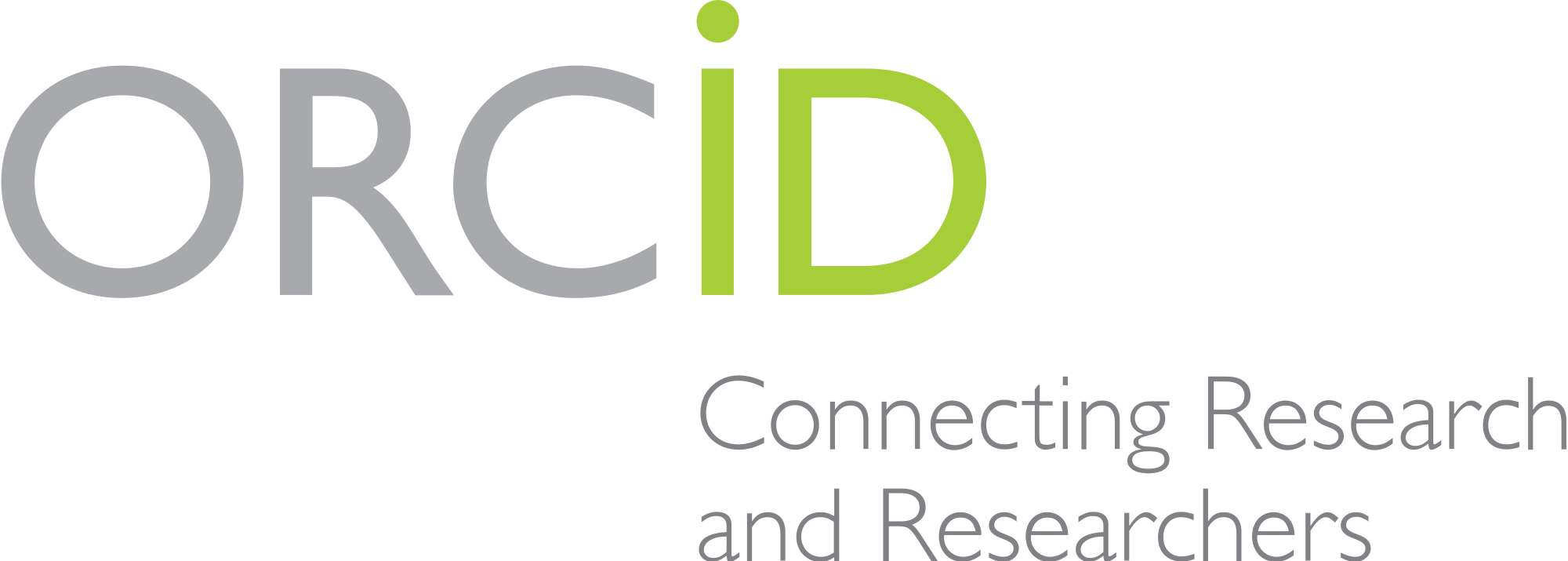 ORCID US Community
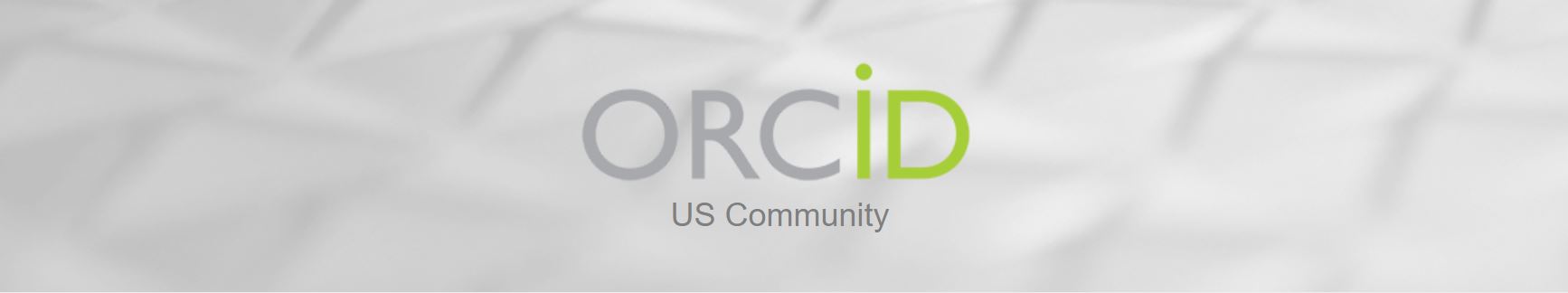 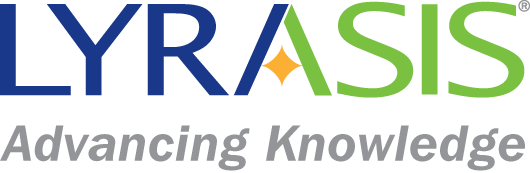 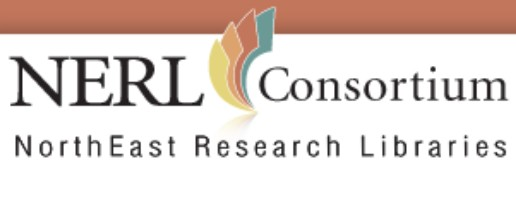 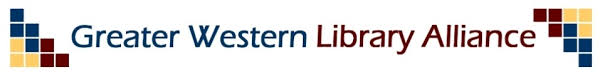 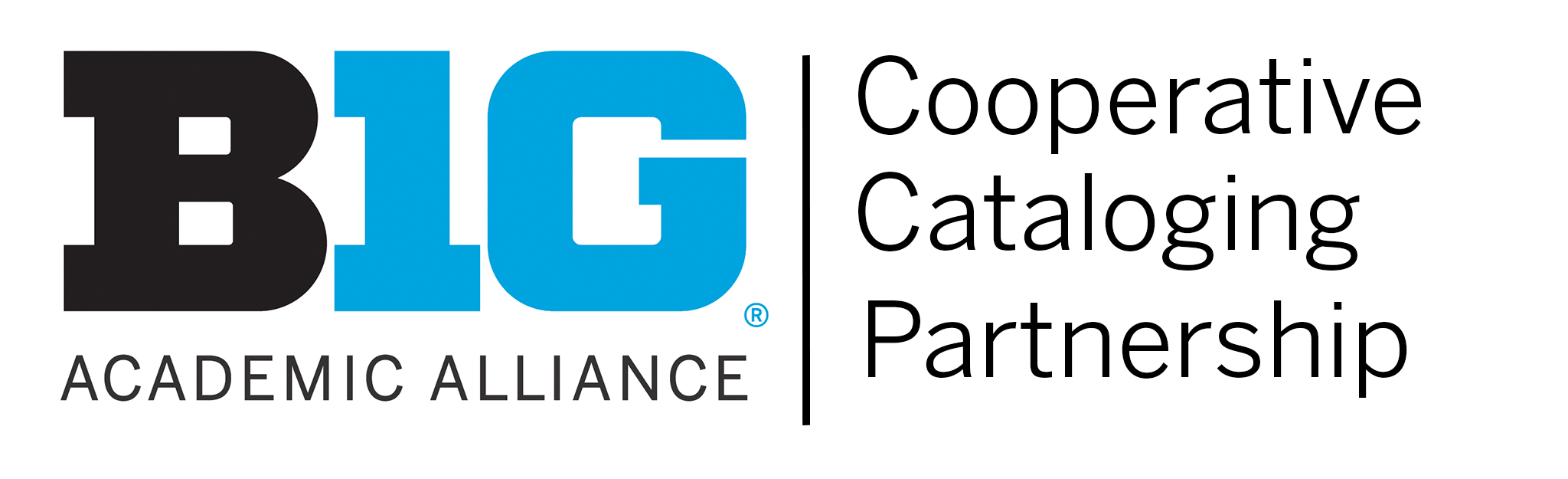 ORCID US Community Map
107+ institutional members
~300,000 ORCID iDs (public data, as of Oct. 1)
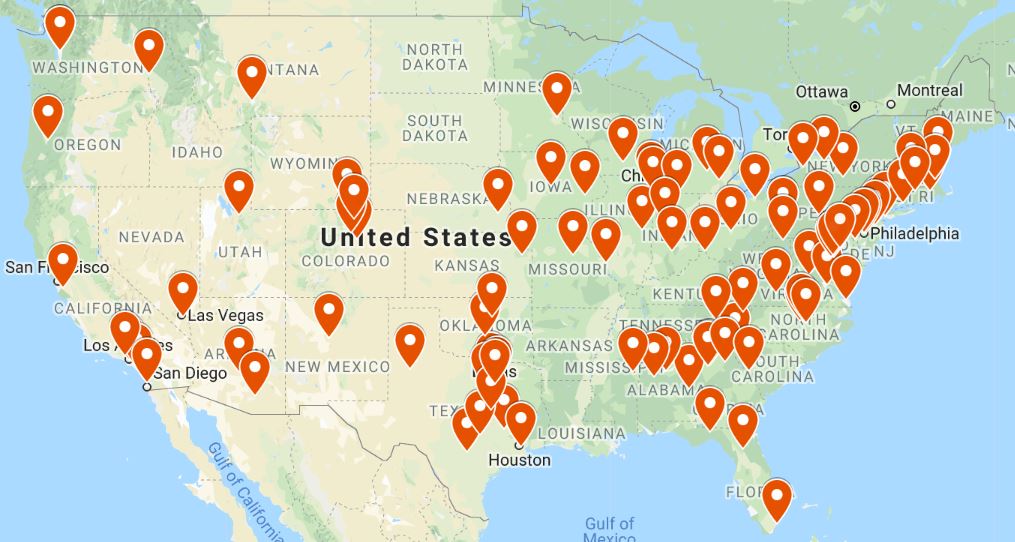 ORCID US Community Goals
Build a community of practice around ORCID in the US

Enable institutions to work together, share best practices, advice, etc. for ORCID adoption

Ease the pathway to ORCID adoption

Ensure that member institutions know how to get the most value from ORCID membership
ORCID US Community Discussion Forum
Members-Only Discussion Forum: Utilize the collective wisdom of the community
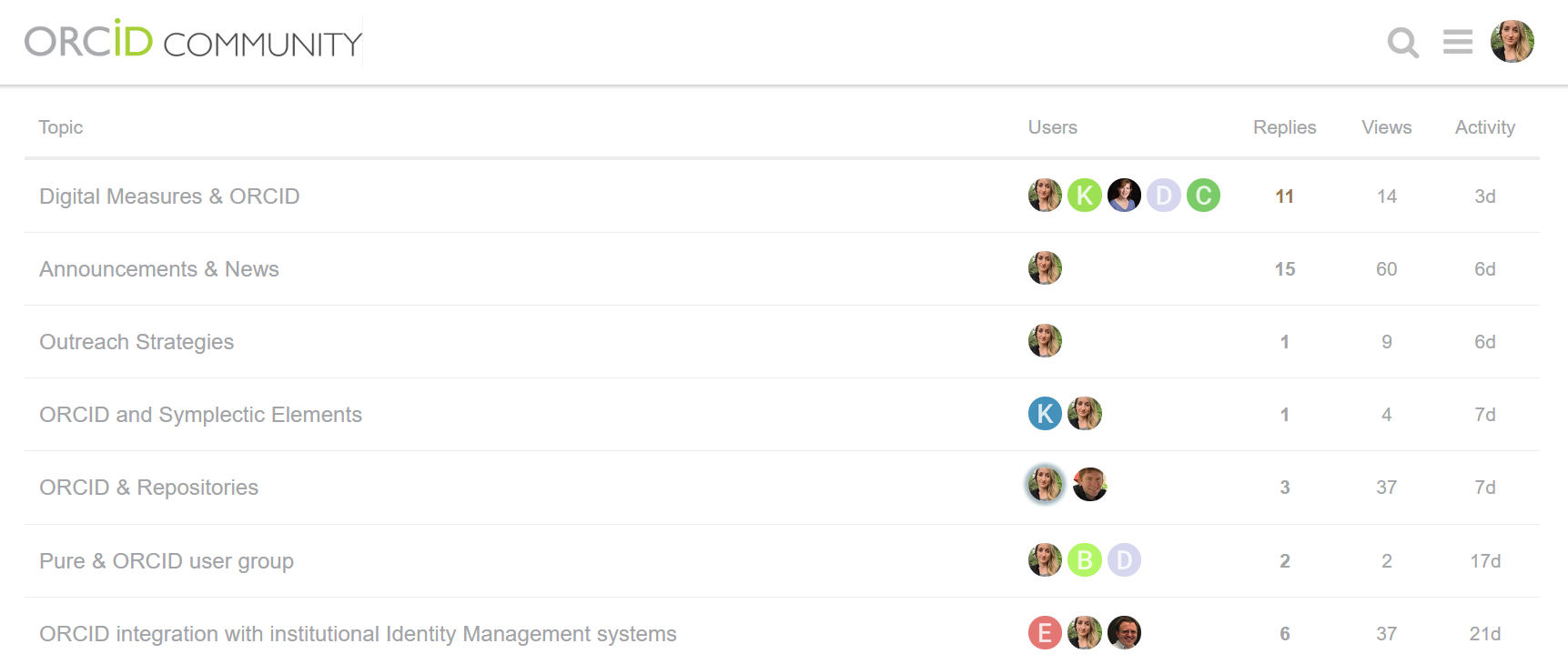 ORCID US Community Website
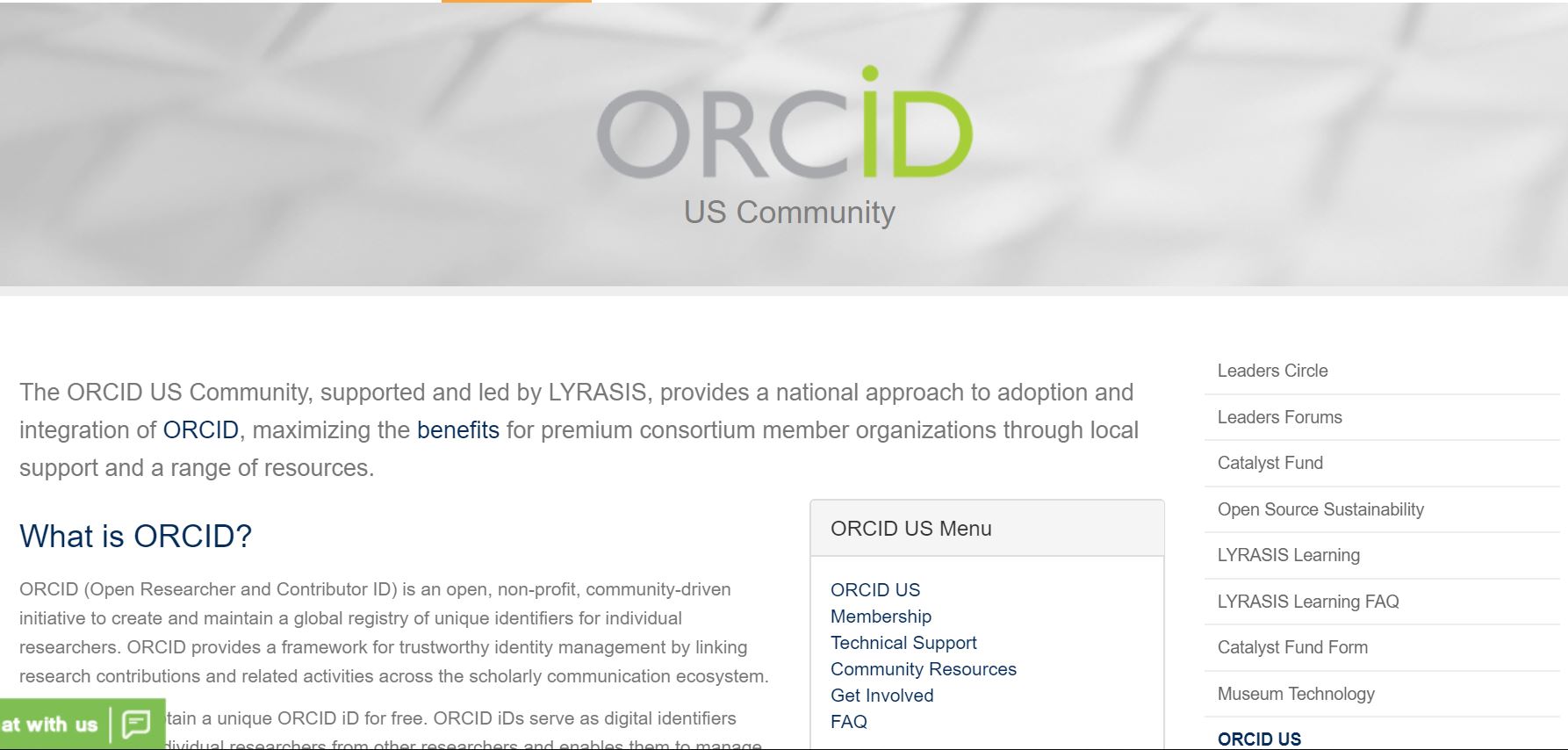 ORCID US website: http://orcid-us.org
ORCID US Community Exemplars
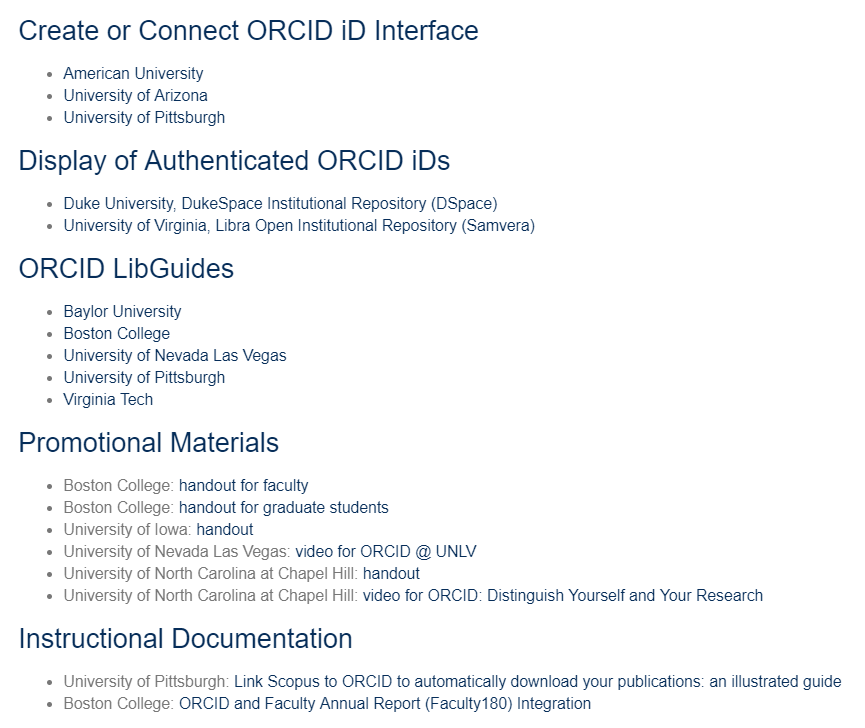 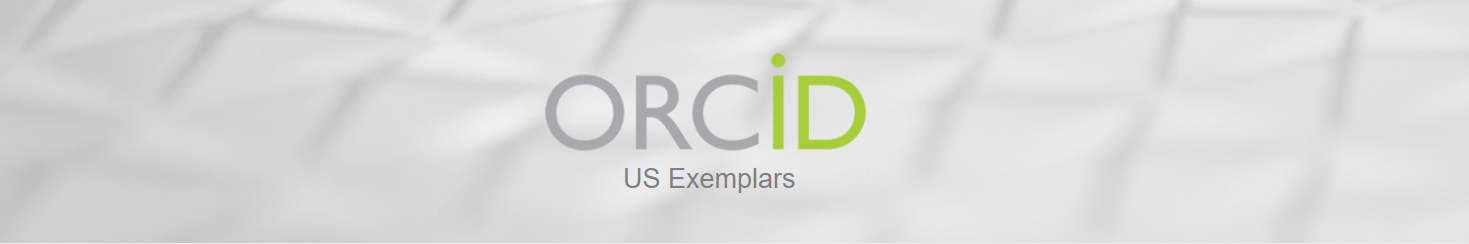 https://www.lyrasis.org/Leadership/Pages/ORCID-US-Exemplars.aspx
ORCID US Community Resources
Coming Soon:

Quarterly Newsletter

Member Stories Blog

Software integration demos and documentation

Quarterly community calls
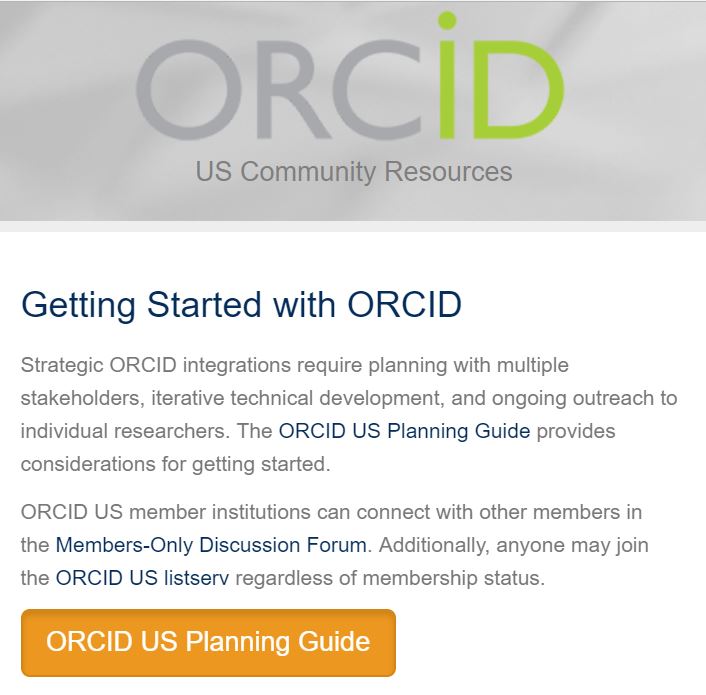 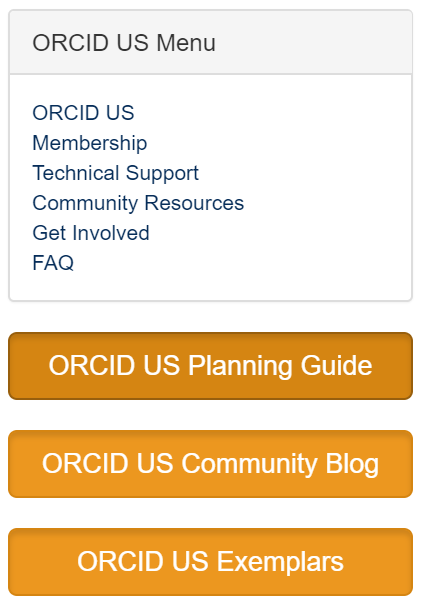 ORCID Ecosystem & Interoperability
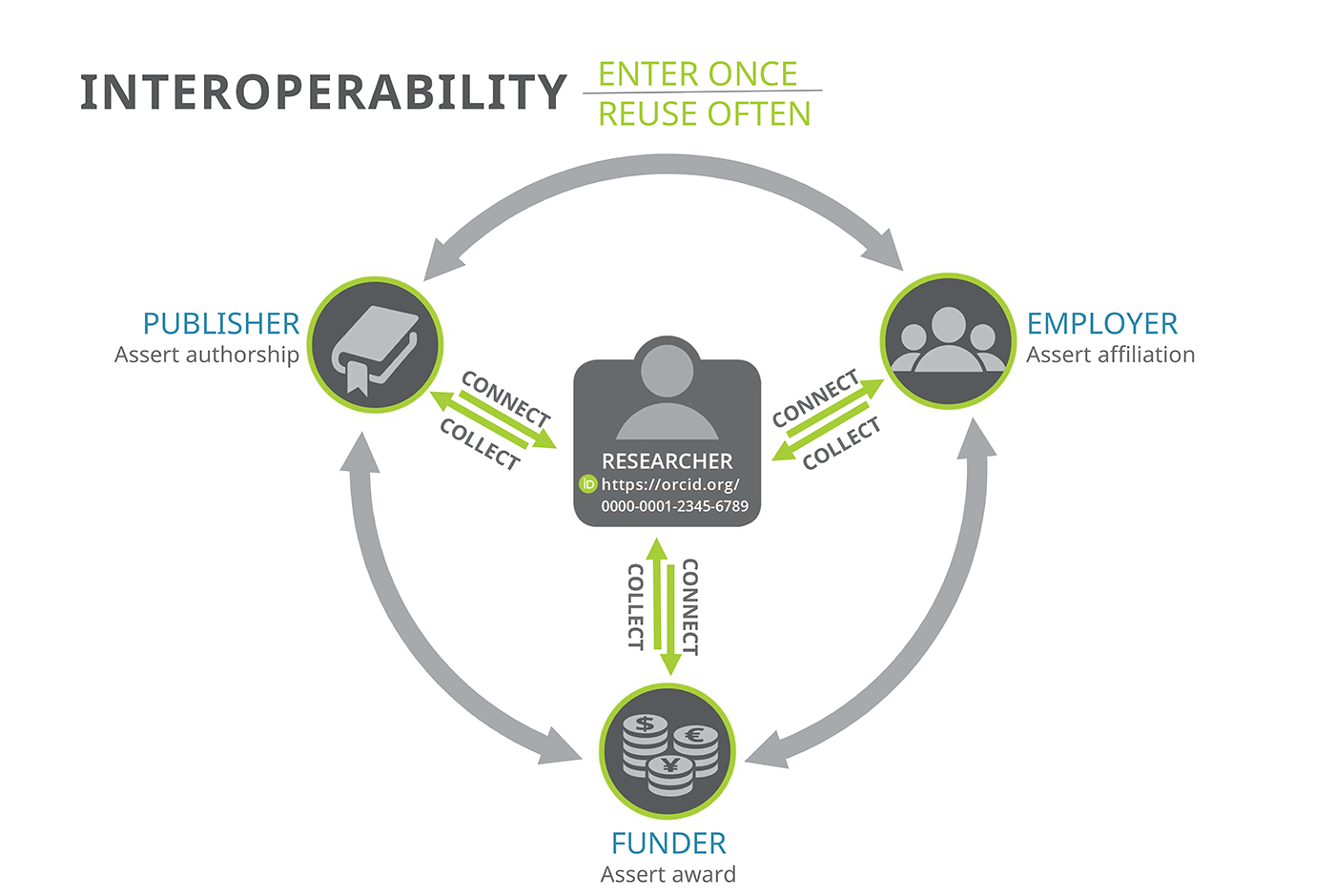 Employment & Education Affiliations
Names(s) & Biographical Information
Research Published, Presentations, etc.
Peer Review Activity
Grant Funding Received
Image source: ORCID
ORCID Globally
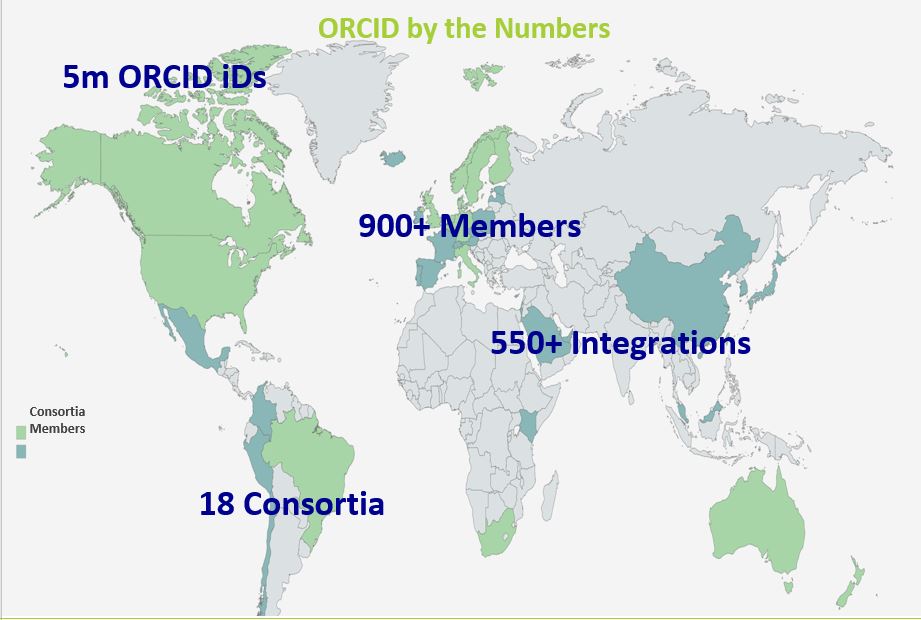 Image source: ORCID
ORCID Americas Region
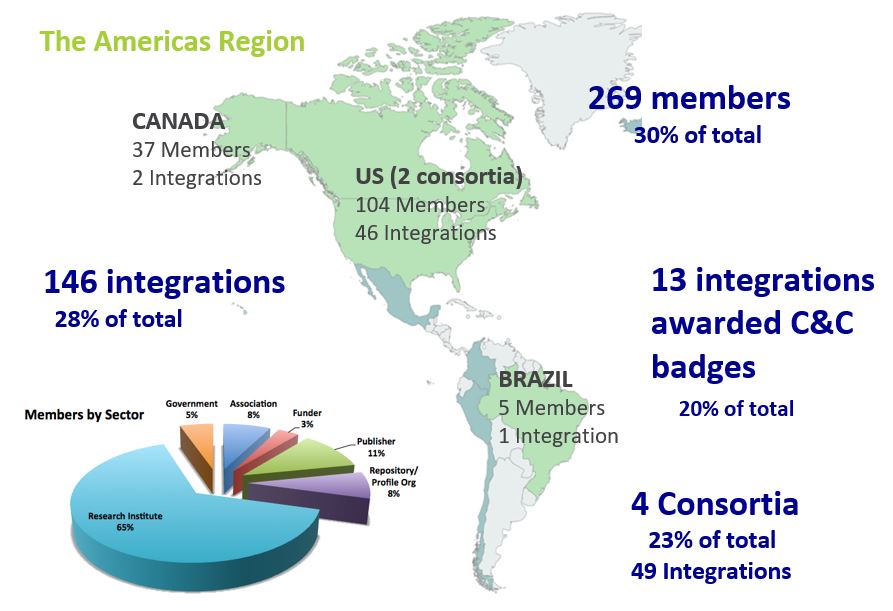 Image source: ORCID
ORCID US Community Map
107+ institutional members
~300,000 ORCID iDs (public data, as of Oct. 1)
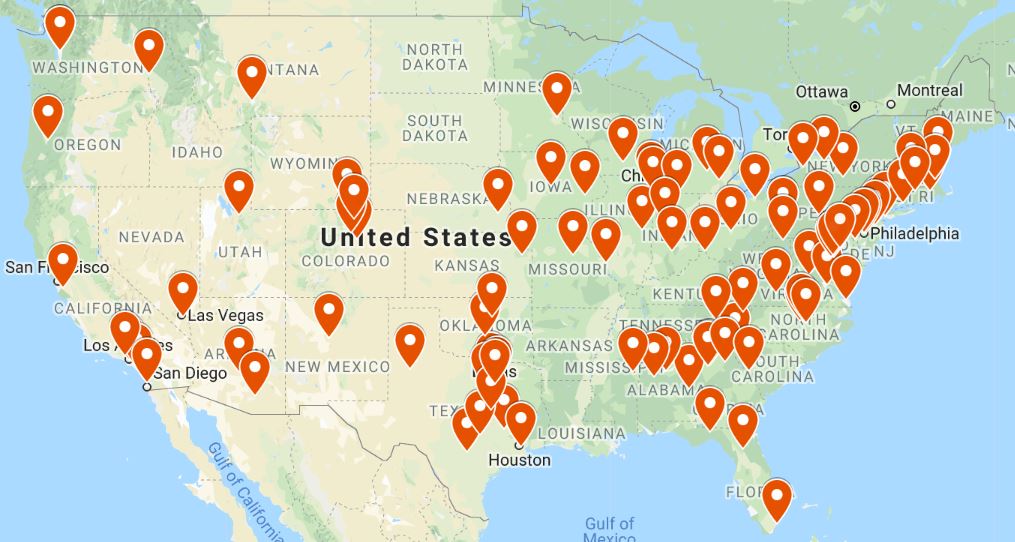 ORCID Benefits for Research Institutions
Mitigate confusion caused by name ambiguity
Assess & track individual contributions & measure institutional impact
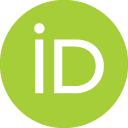 Assert trustworthy & accurate affiliations
Save time & reduce administrative burden
ORCID Benefits for Research Institutions
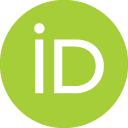 Mitigate confusion caused by name ambiguity
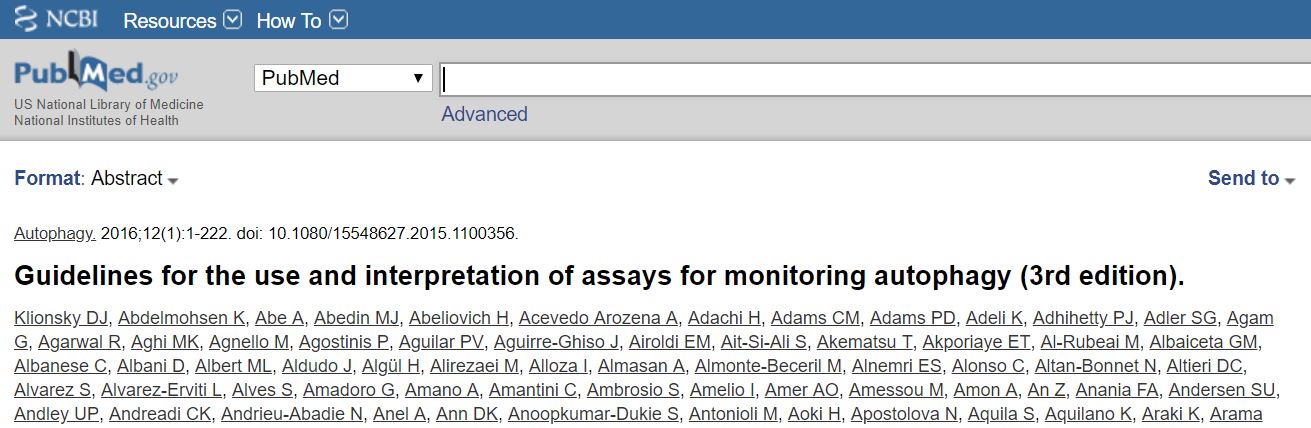 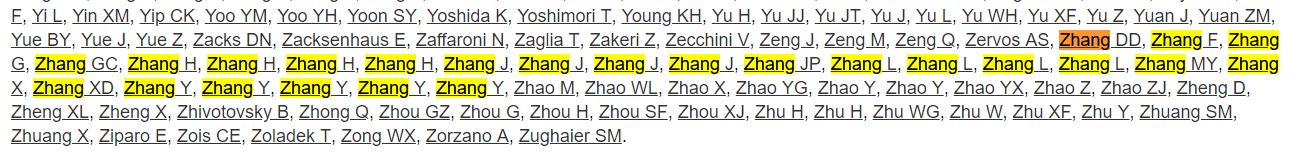 Mitigate confusion caused by name ambiguity
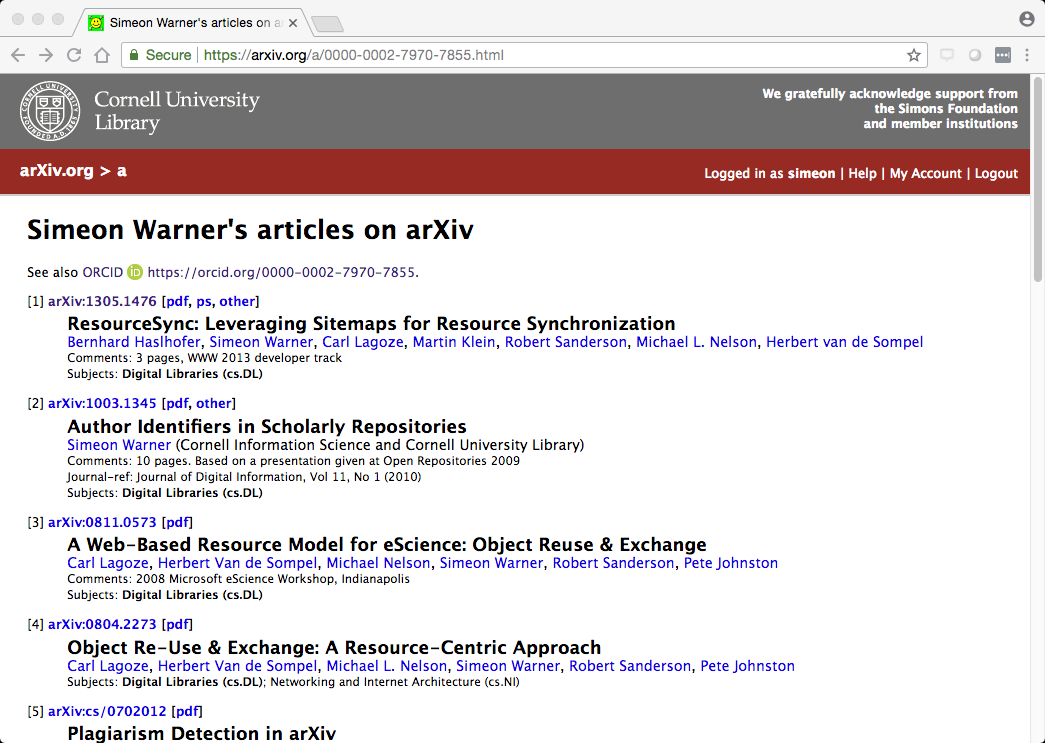 Image source: Simeon Warner, Cornell University
Mitigate confusion caused by name ambiguity
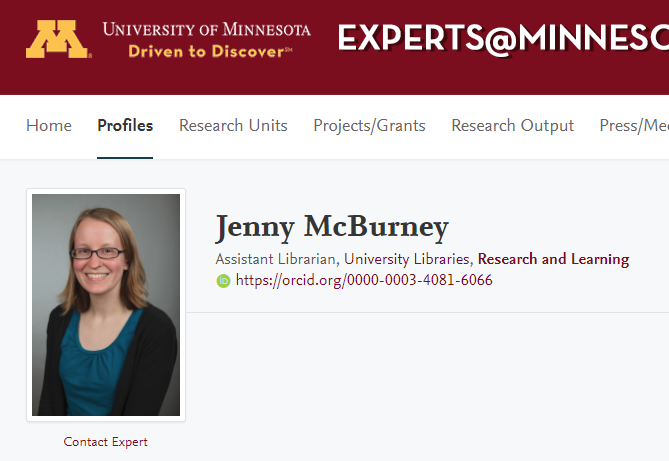 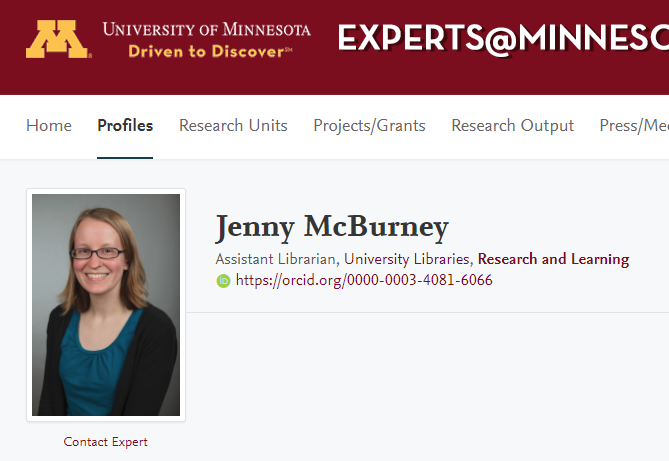 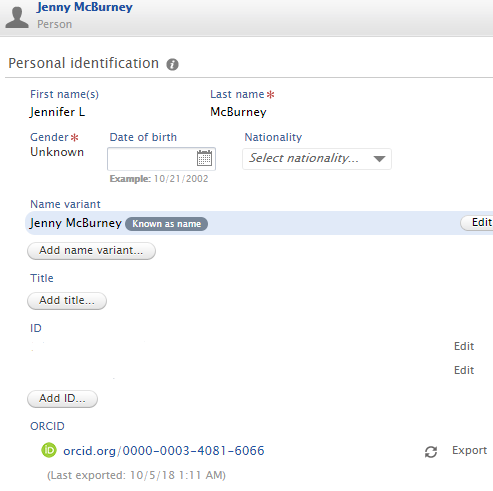 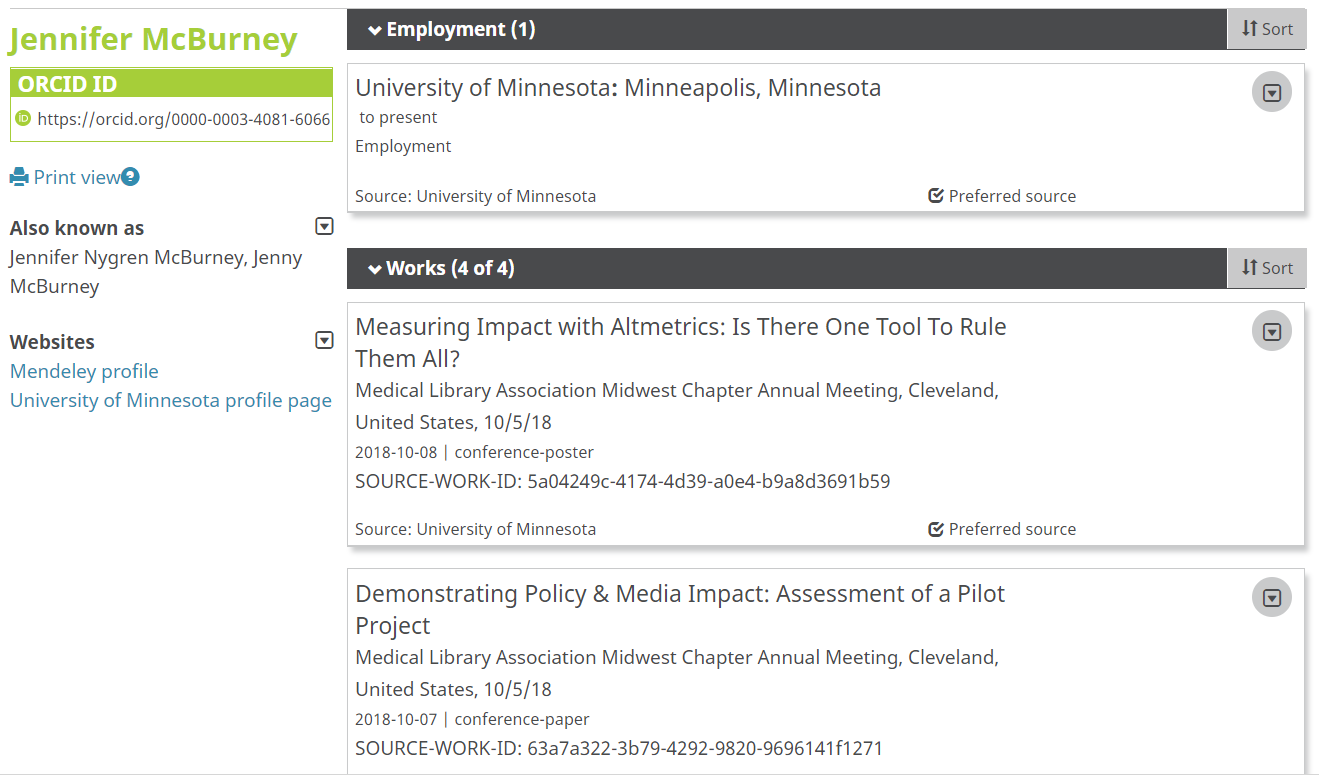 Images: University of Minnesota
ORCID Benefits for Research Institutions
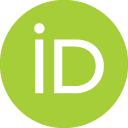 Assess & track individual contributions & measure institutional impact
Assess contributions & measure impact
ORCID + CRIS vendor integrations
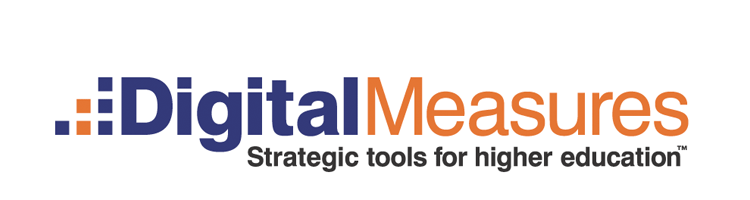 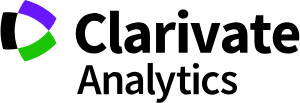 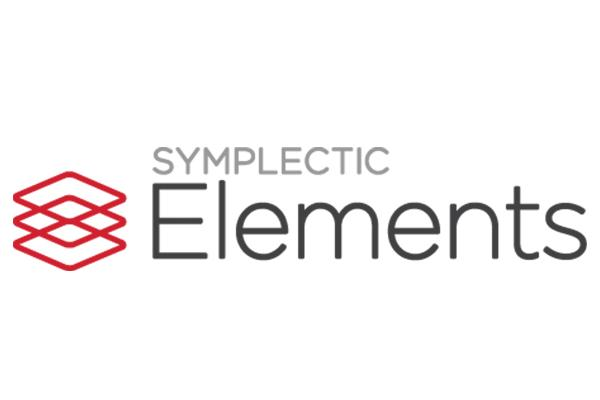 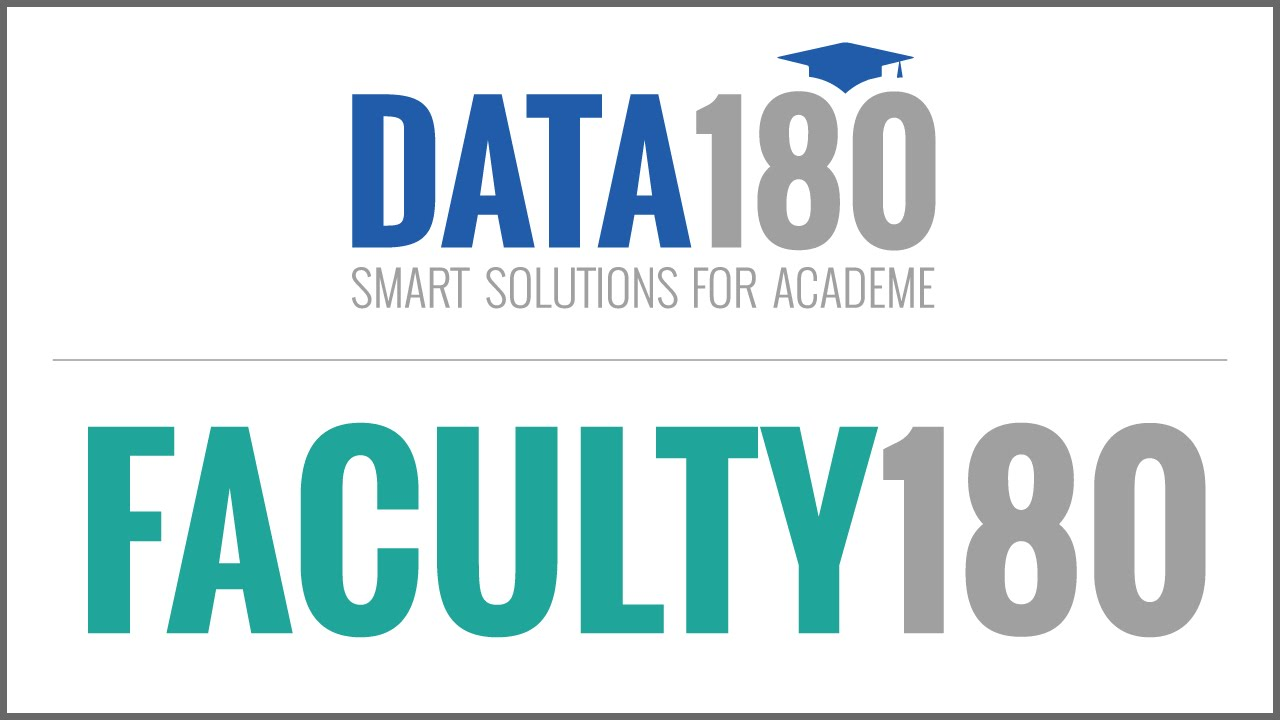 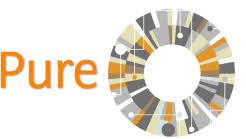 And more...
More info: http://members.orcid.org/api/orcid-enabled-systems
Assess contributions & measure impact
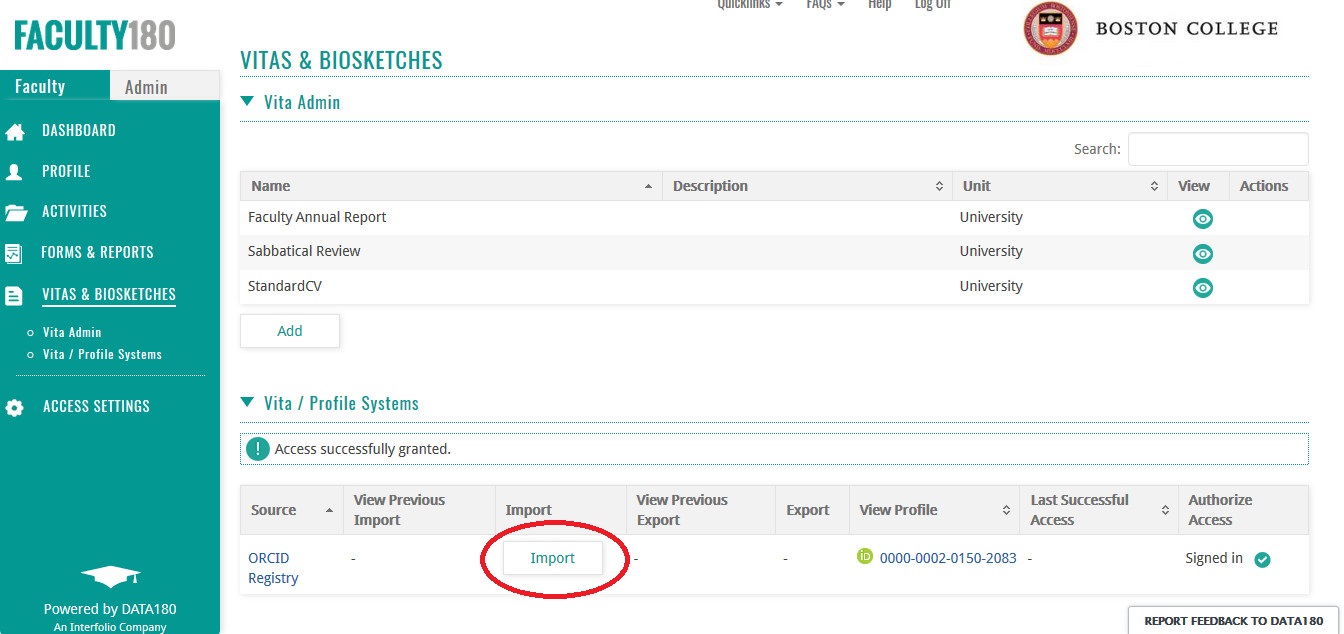 Image source: John O’Connor, Boston College
Training for Faculty
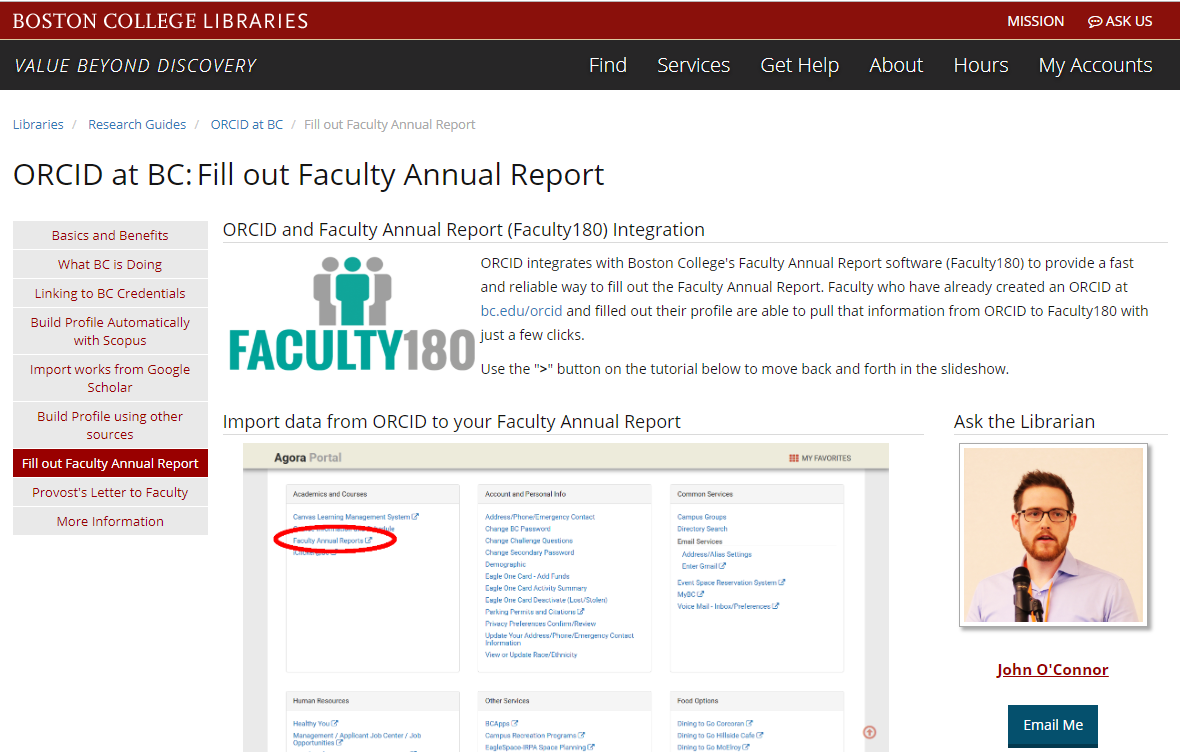 Image credit: https://libguides.bc.edu/orcid/facultyreport
Assess contributions & measure impact
Get an ORCID iD!
Click the button below to get an ORCID iD and Connect to XYZ Institutional System.
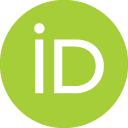 Create a new ORCID iD
Already have an ORCID iD? Connect your existing ORCID iD
Assess contributions & measure impact
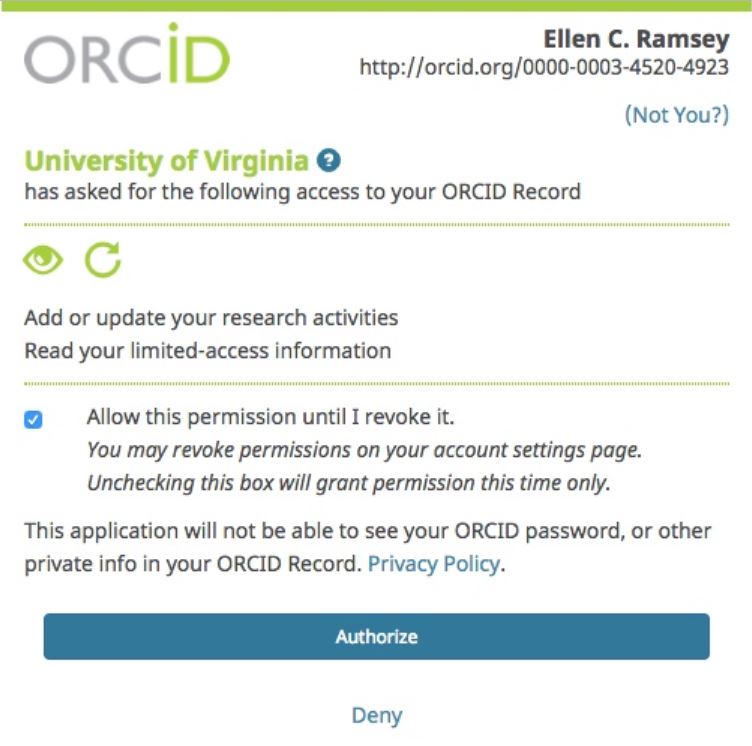 Individual’s Name
http://orcid.org/0000-0000-0000-0000
XYZ Institution Name
Assess contributions & measure impact
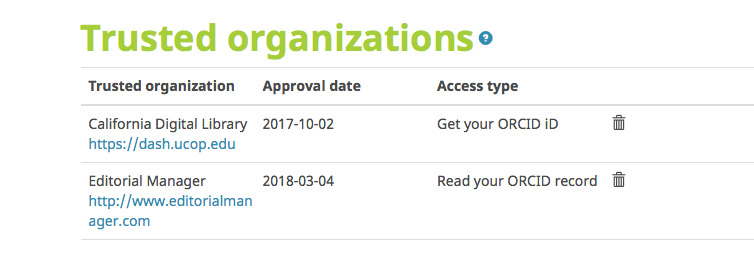 Create & Connect
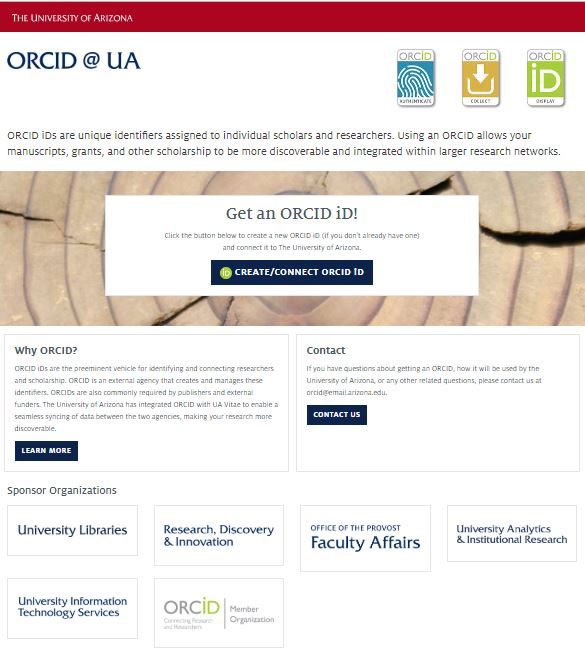 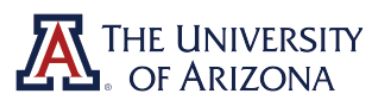 https://orcid.arizona.edu/
Assess contributions & measure impact
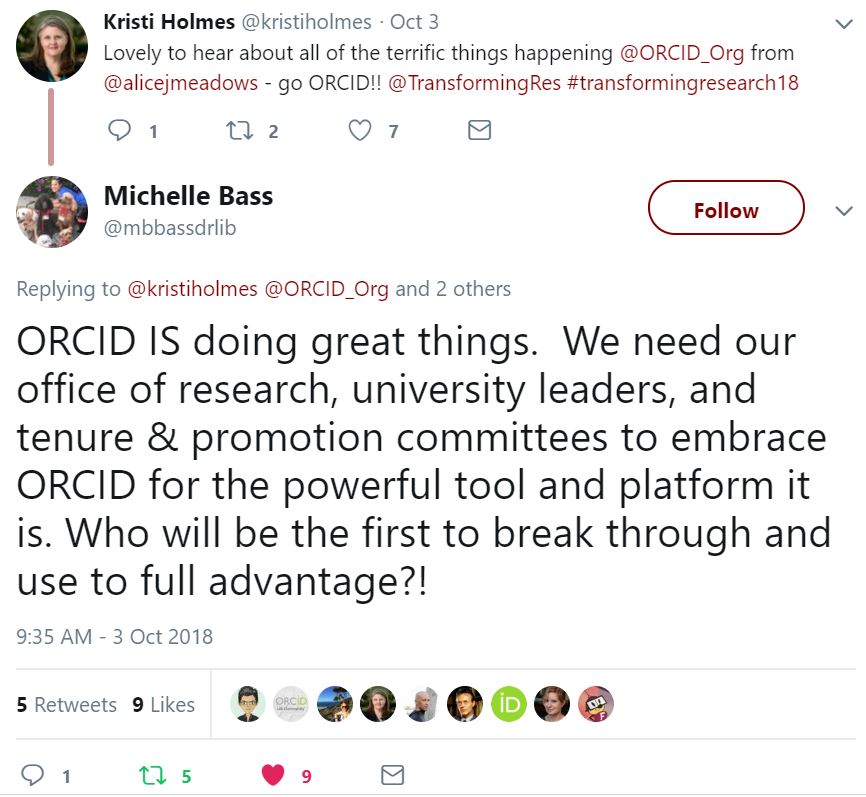 https://twitter.com/mbbassdrlib/status/1047525597021274112
Assess contributions & measure impact
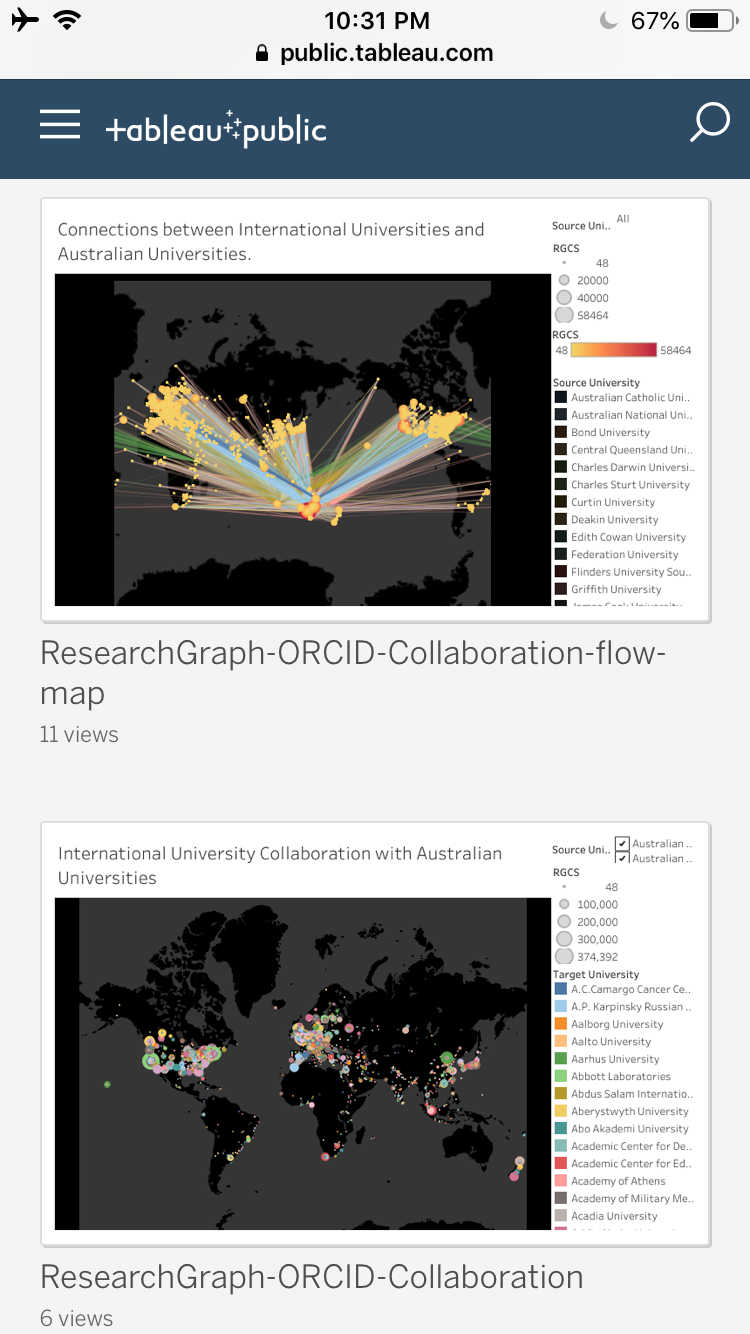 Image source: Melroy Almeida, Australian Access Federation
https://public.tableau.com/profile/melroy#!/
Assess contributions & measure impact
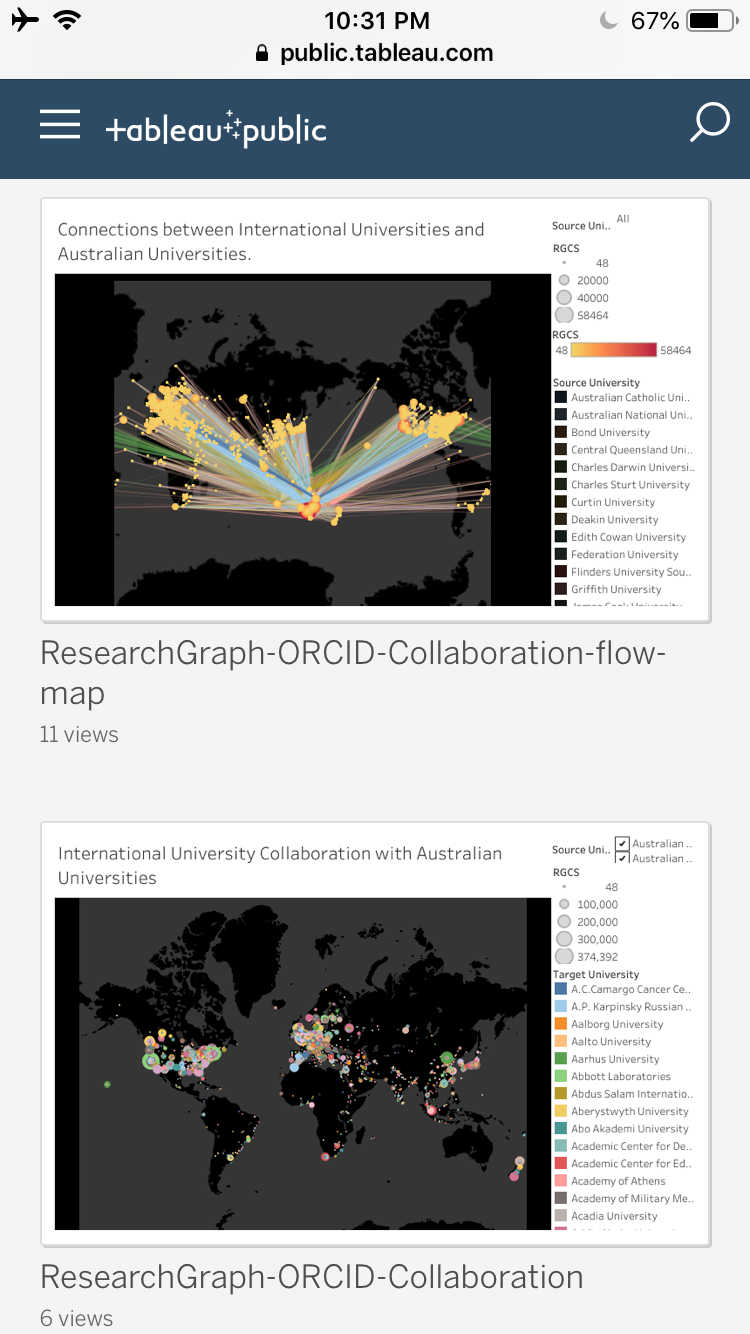 Image source: Melroy Almeida, Australian Access Federation
https://public.tableau.com/profile/melroy#!/
Assess contributions & measure impact
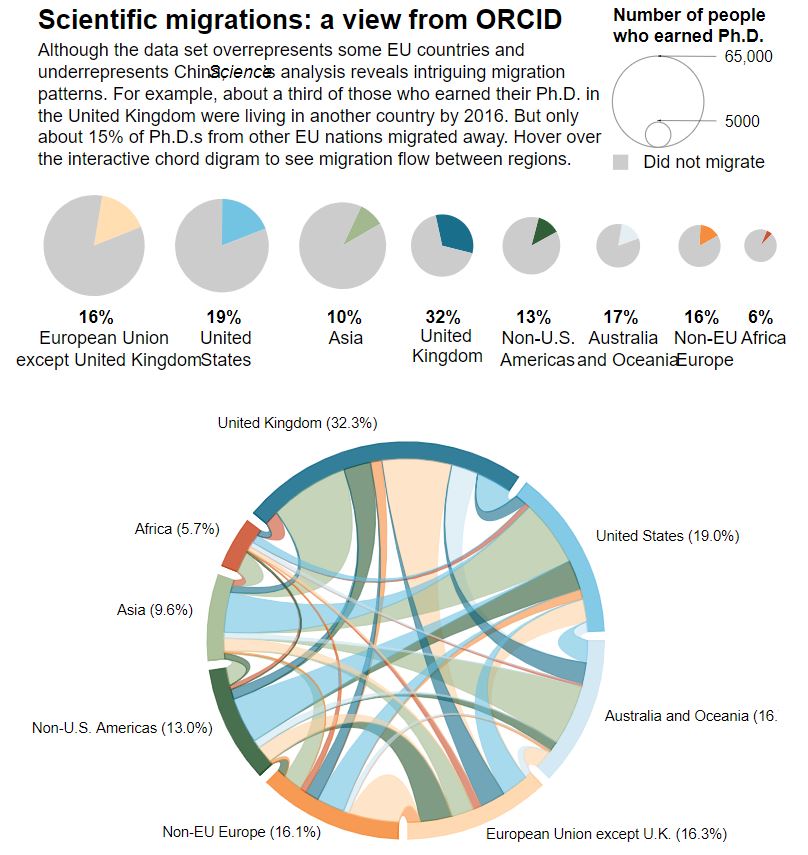 https://www.sciencemag.org/news/2017/05/vast-set-public-cvs-reveals-world-s-most-migratory-scientists
ORCID Benefits for Research Institutions
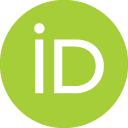 Assert trustworthy & accurate affiliations
Assert trustworthy & accurate affiliations
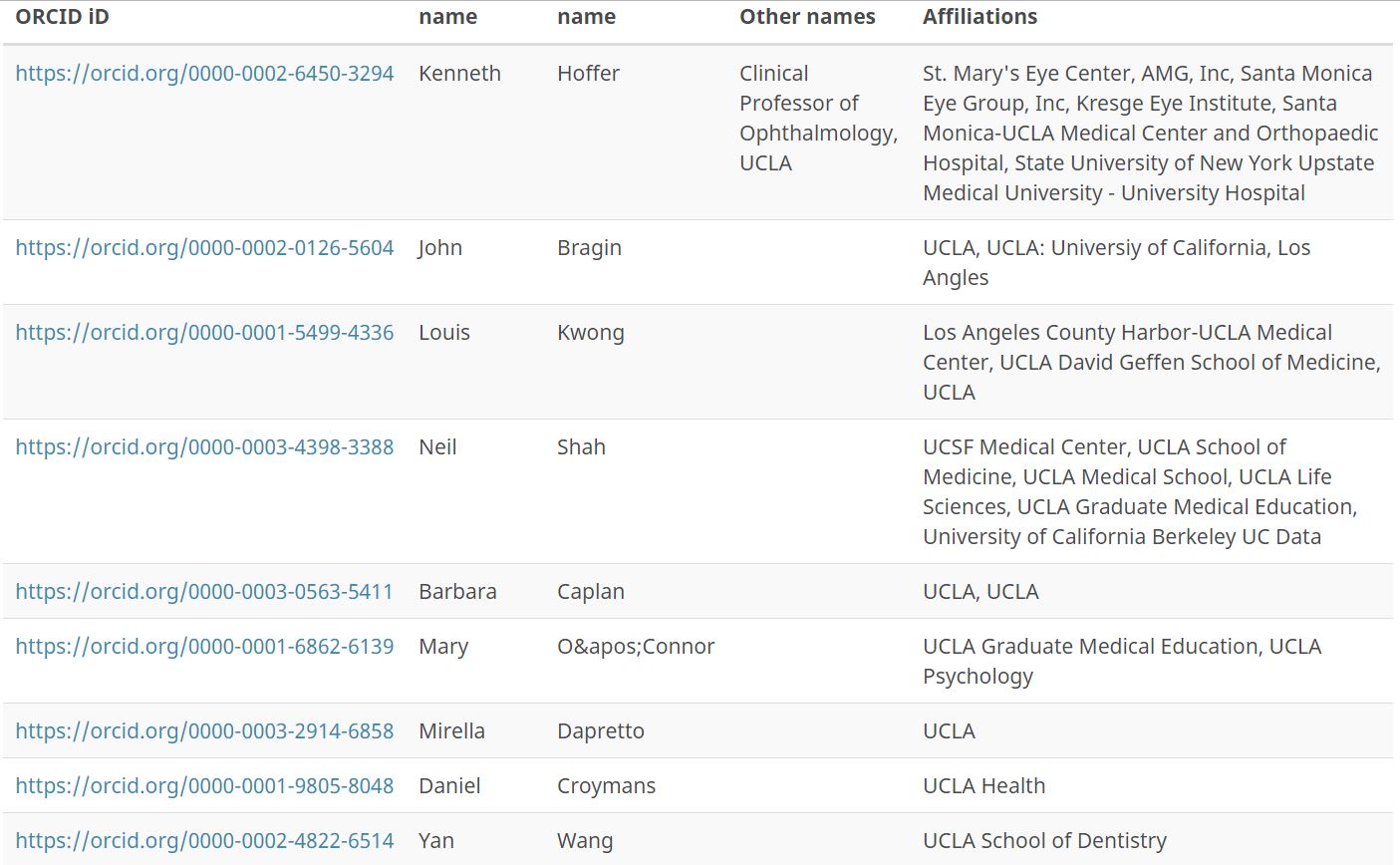 Assert trustworthy & accurate affiliations
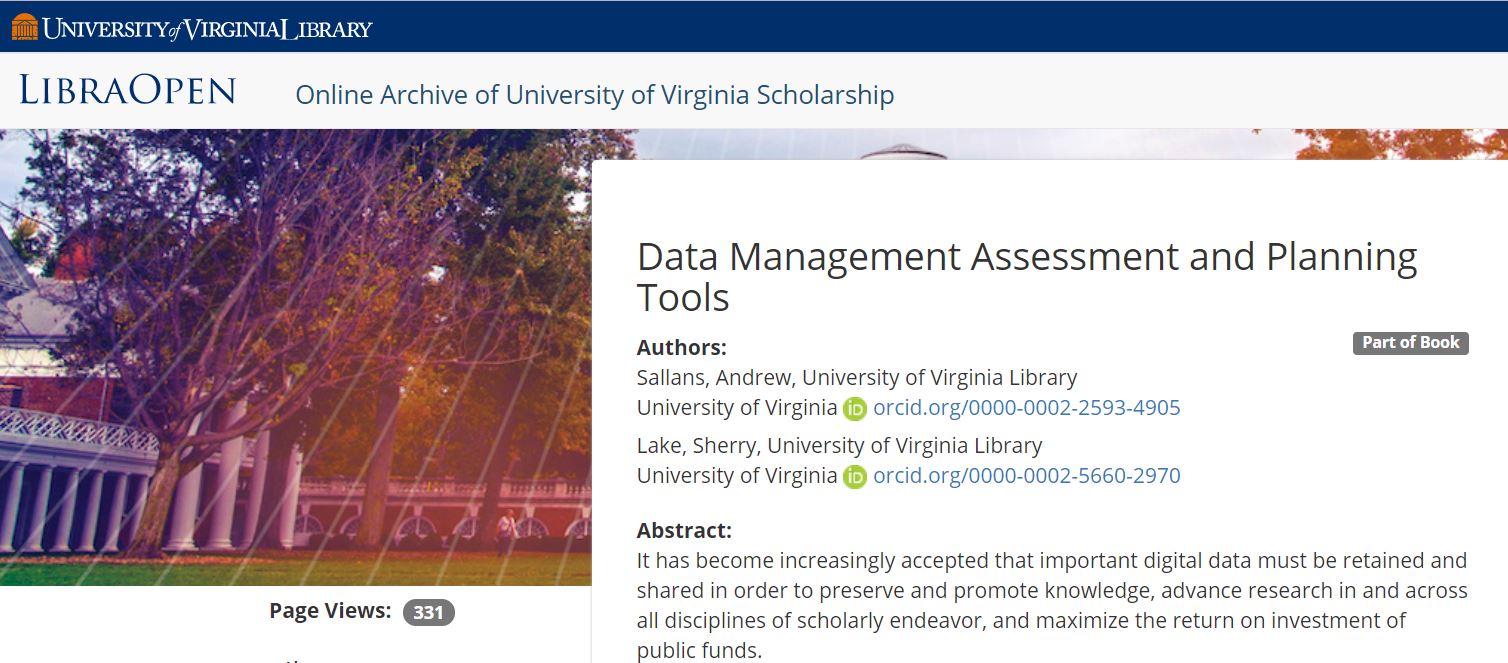 Image credit: University of Virginia Libraries
Assert trustworthy & accurate affiliations
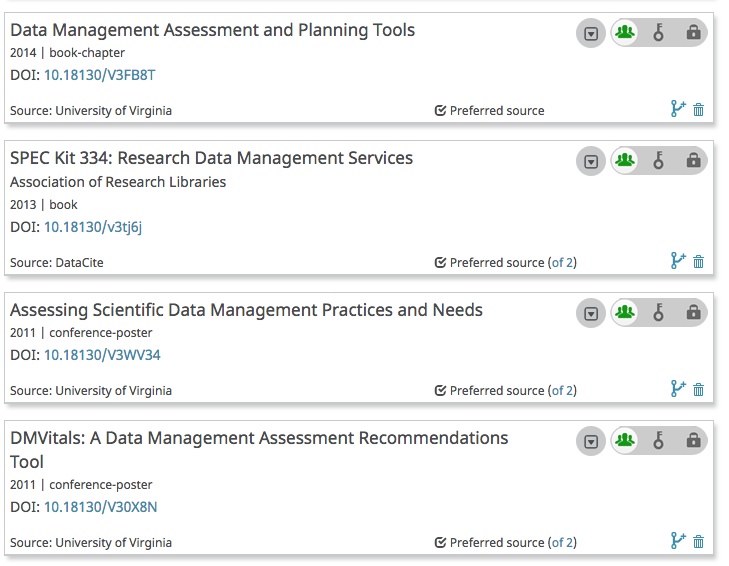 Image credit: Sherry Lake, University of Virginia
ORCID Benefits for Research Institutions
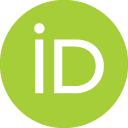 Save time & reduce administrative burden
Save time & reduce administrative burden
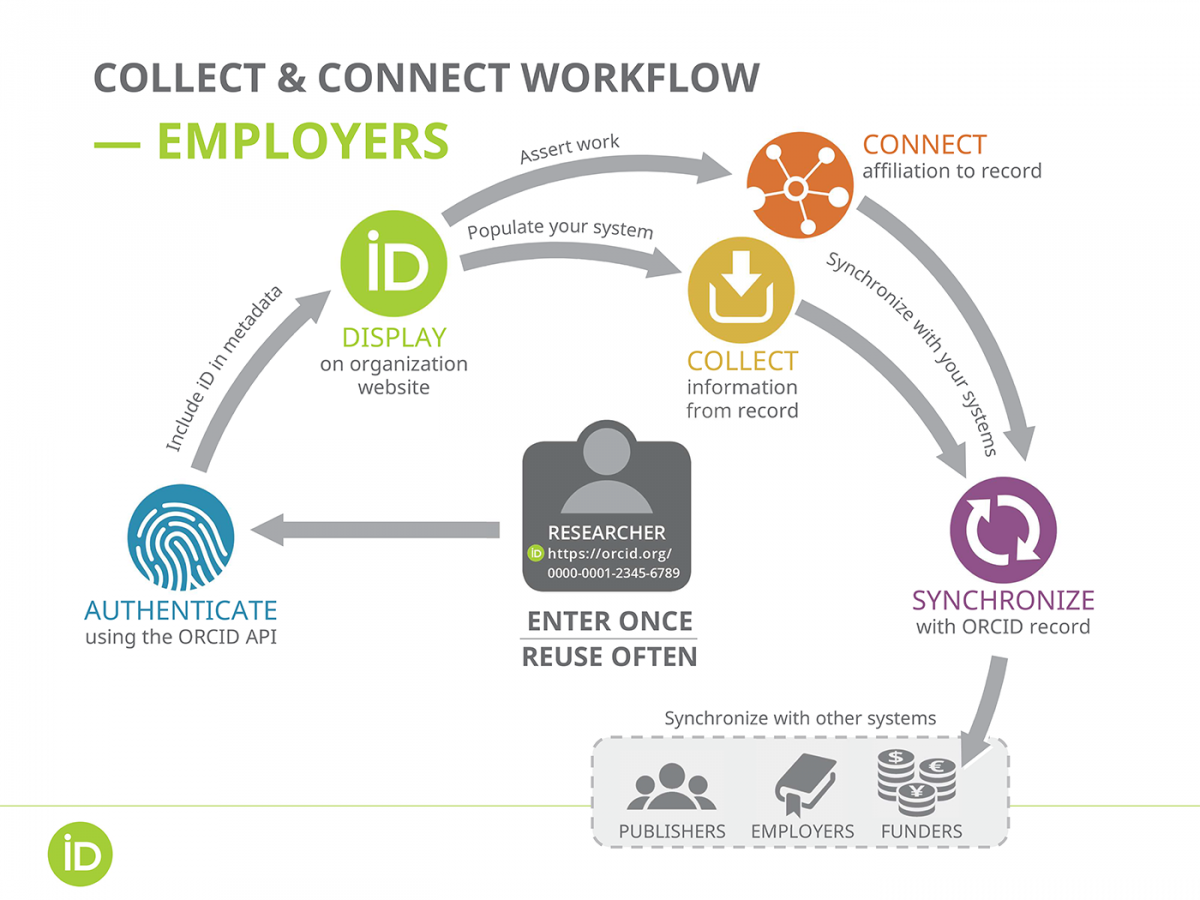 2
3,4
5
1
Automated Transfer of Data:
Enter Once
Re-use Often
https://orcid.org/content/best-practices-research-organizations
Save time & reduce administrative burden
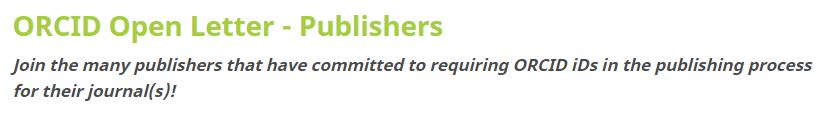 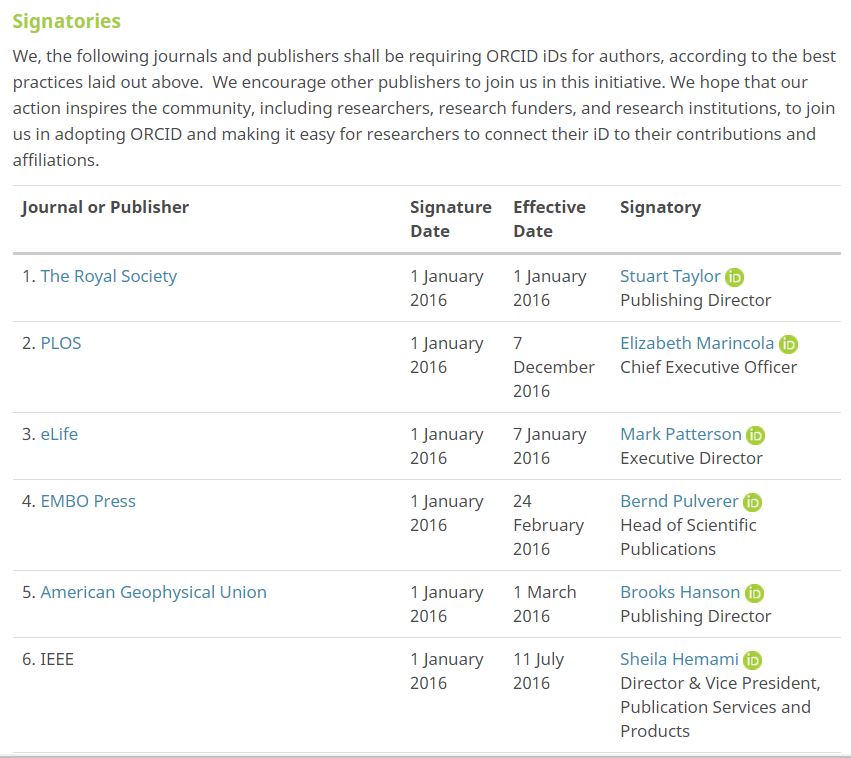 https://orcid.org/content/requiring-orcid-publication-workflows-open-letter
Save time & reduce administrative burden
ORCID Funder Working Group members:
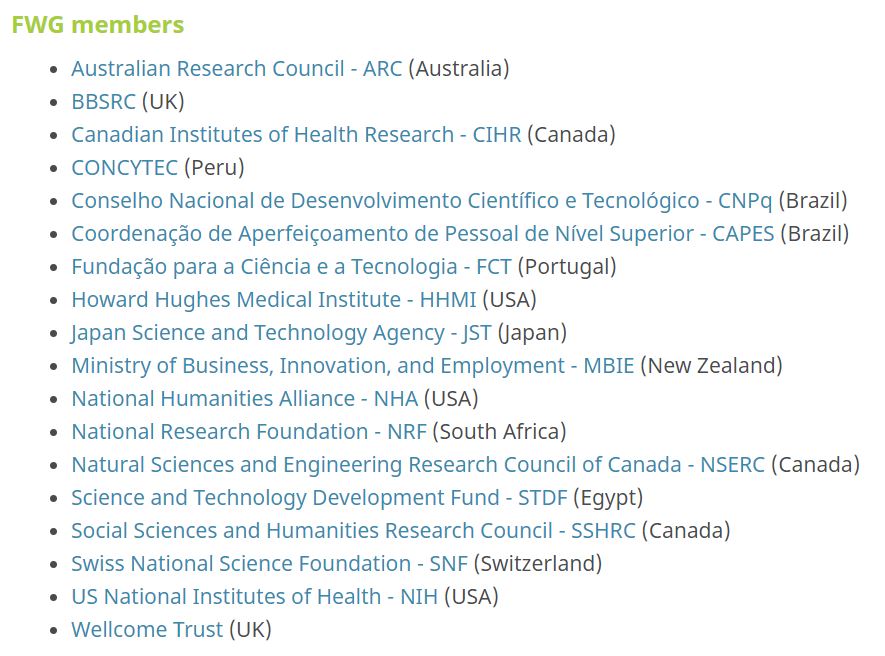 https://orcid.org/about/community/working-group/funders
ORCID Benefits for Individuals
What does ORCID help individuals to do?
Distinguish themselves from others​
Ensure trustworthy record of contributions & affiliations
Save time & reduce administrative burden​
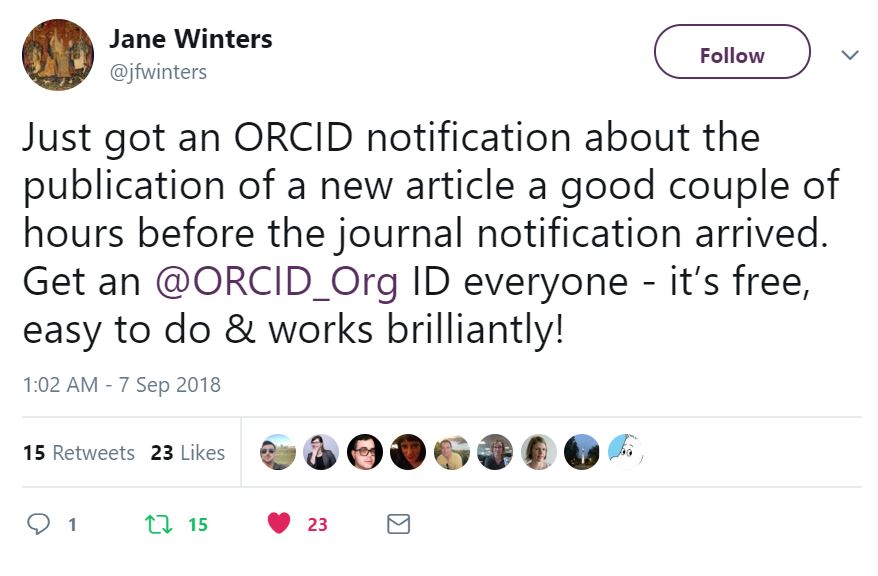 https://twitter.com/jfwinters/status/1037974383090966528
ORCID Documentation
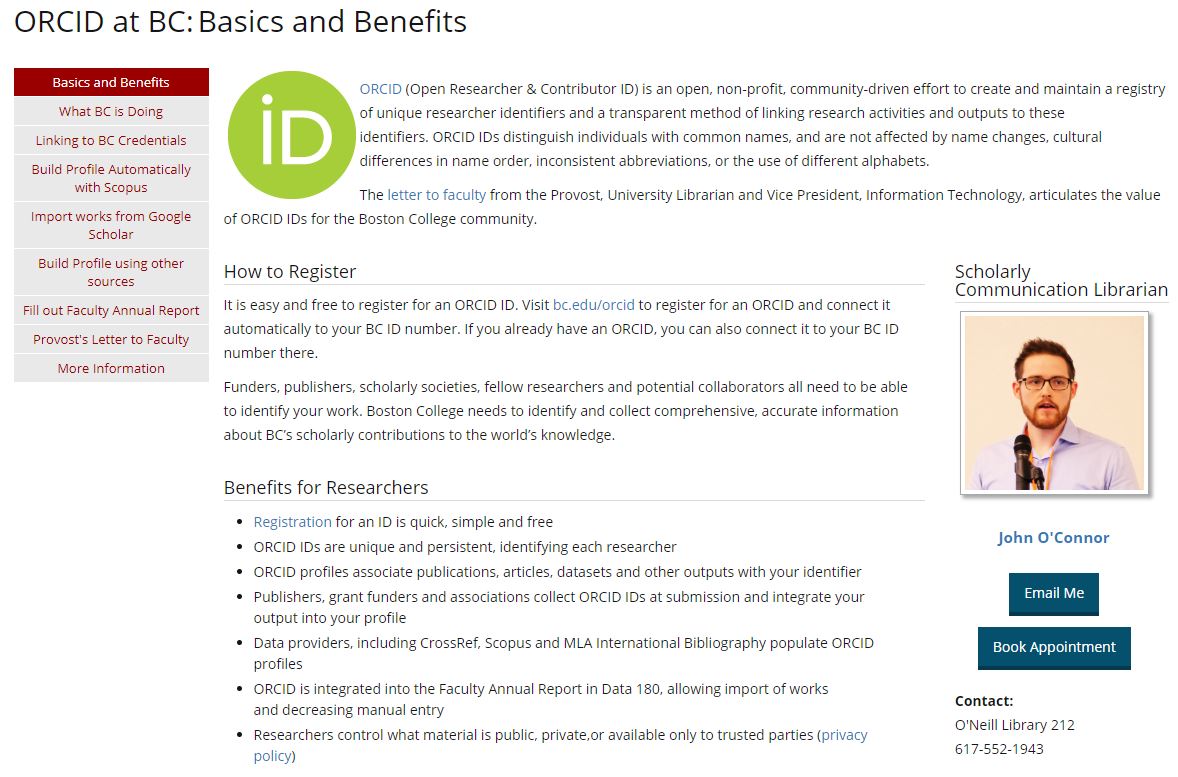 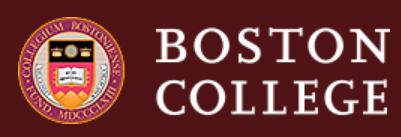 https://libguides.bc.edu/orcid
Outreach & Education
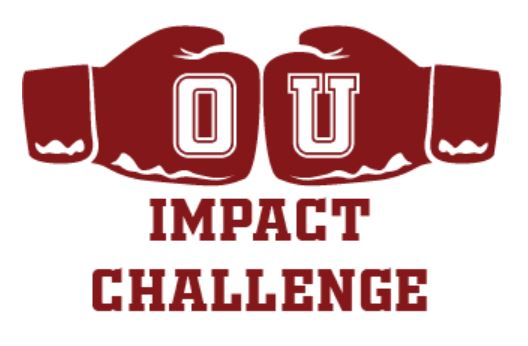 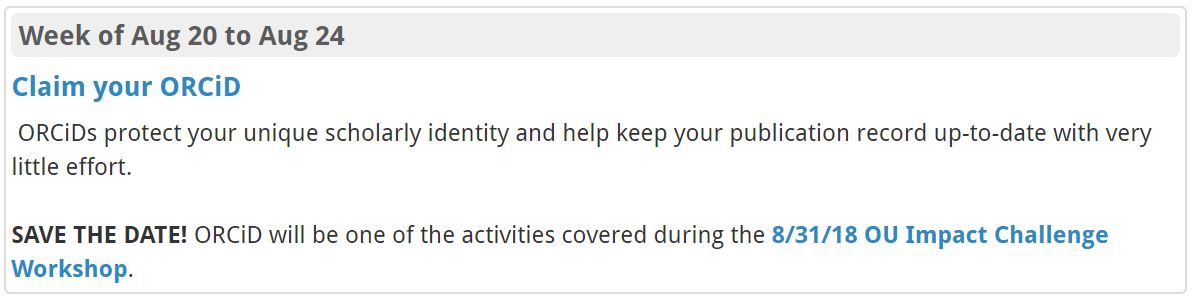 https://members.orcid.org/outreach-resources
https://libraries.ou.edu/impactchallenge
Outreach & Education
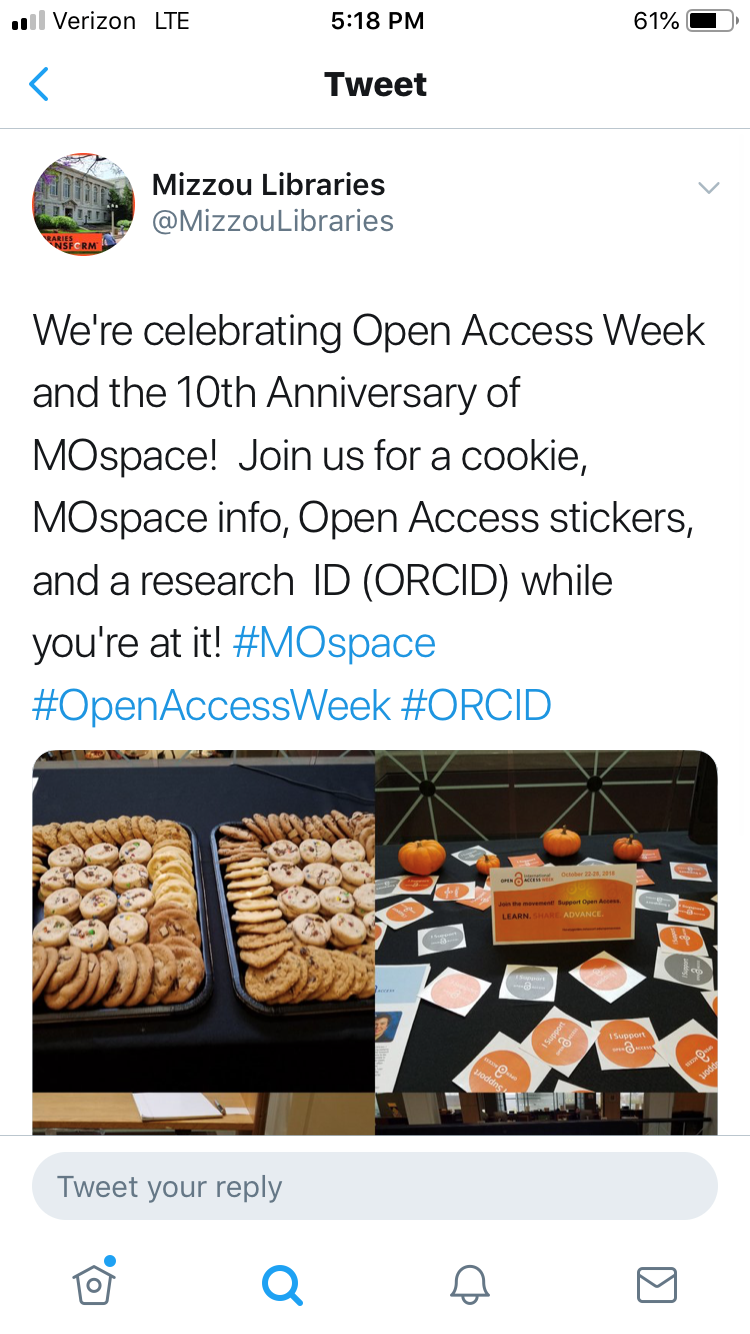 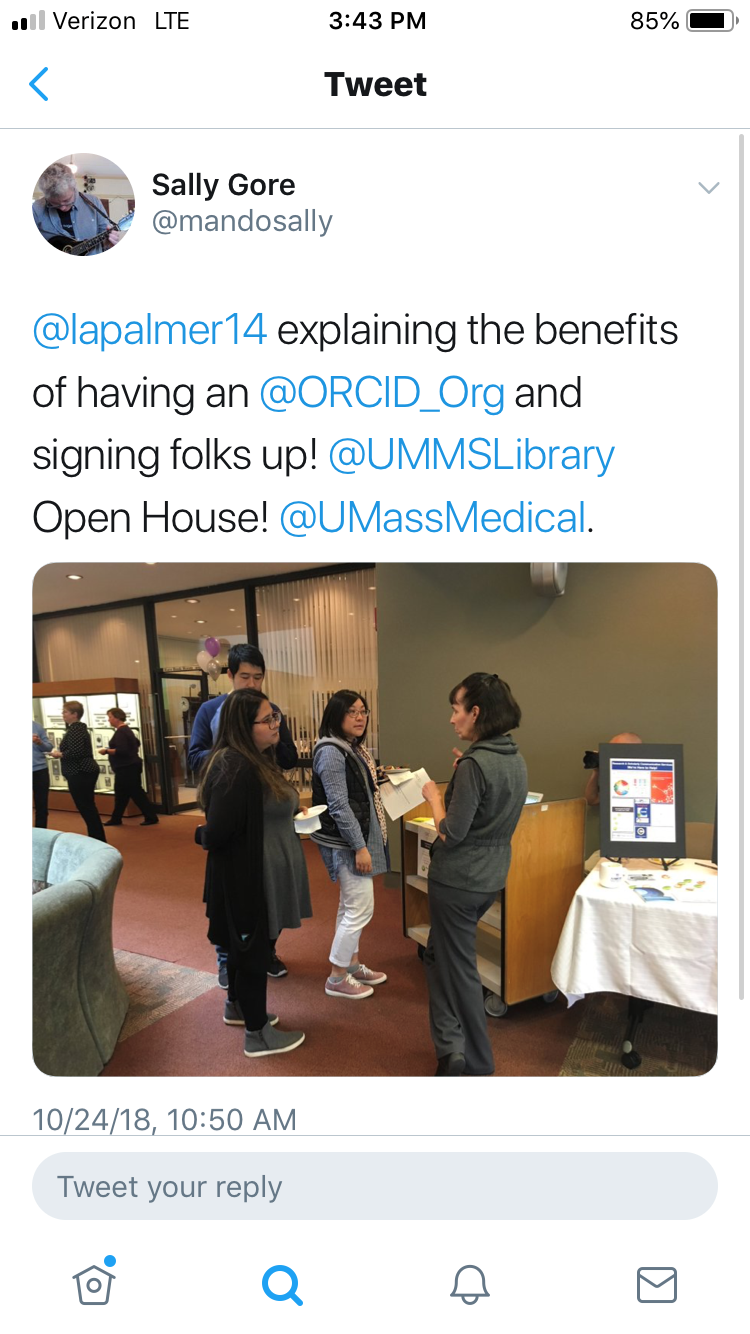 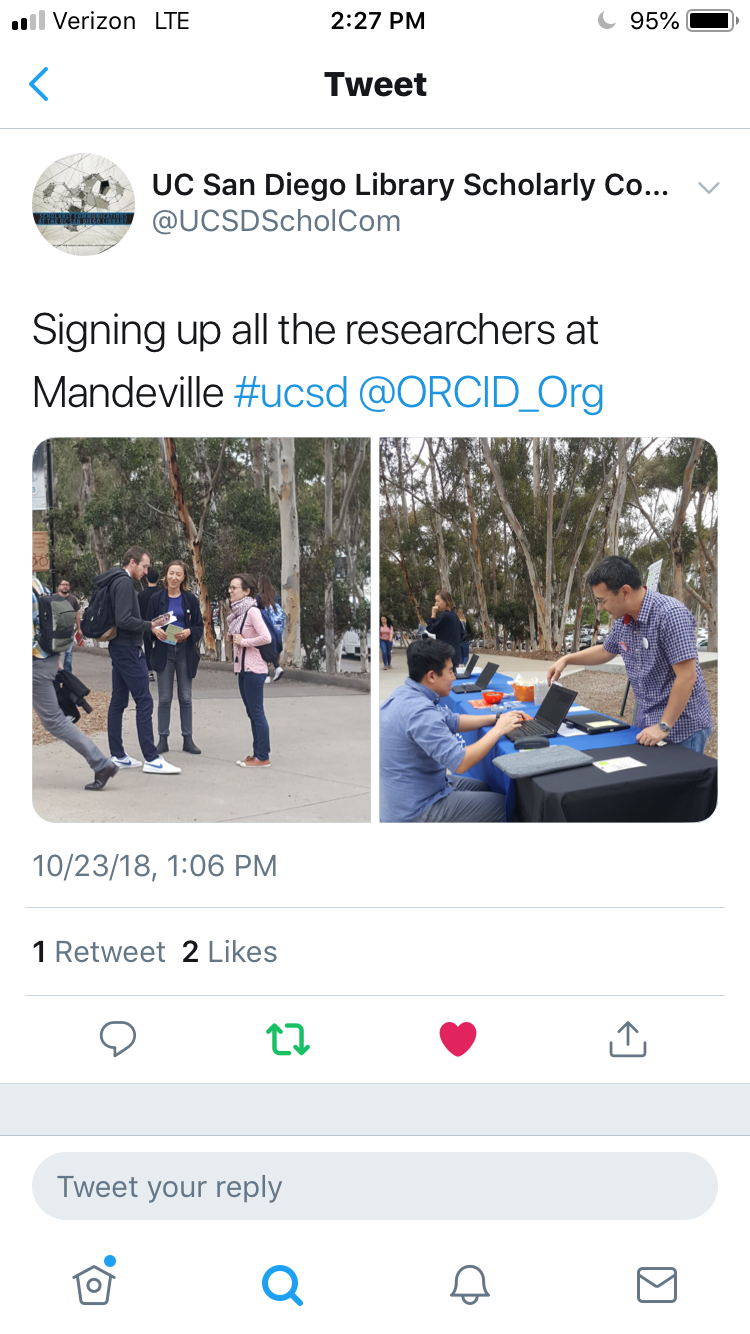 Open Access Week ORCID Events:
University of Massachusetts Amherst
University of California San Diego
University of Missouri
ORCID US Community Planning Guide
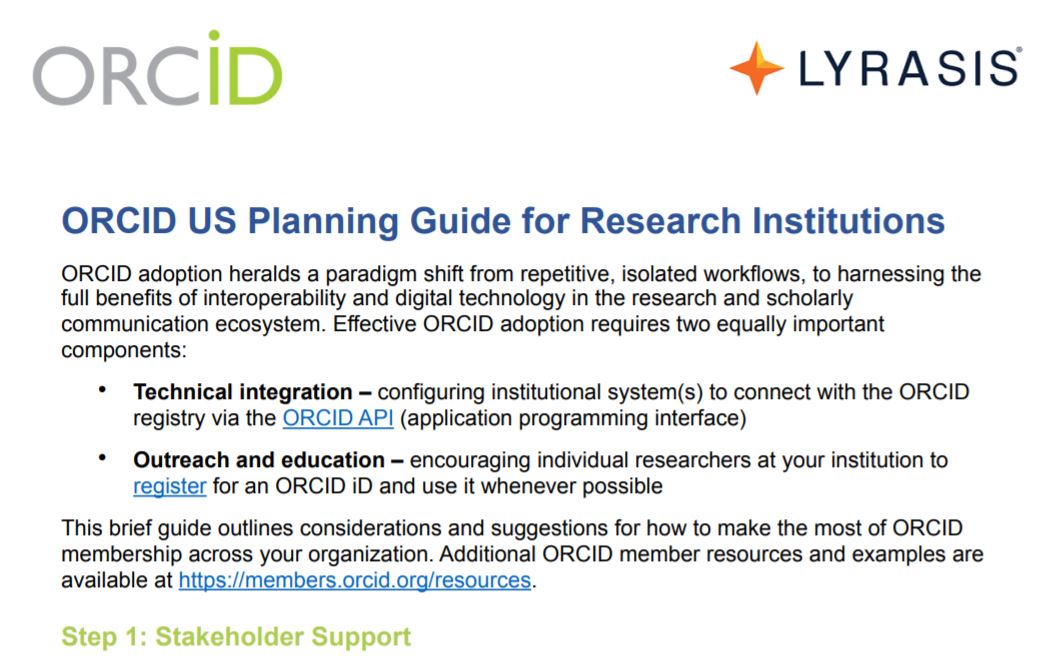 Stakeholder Support
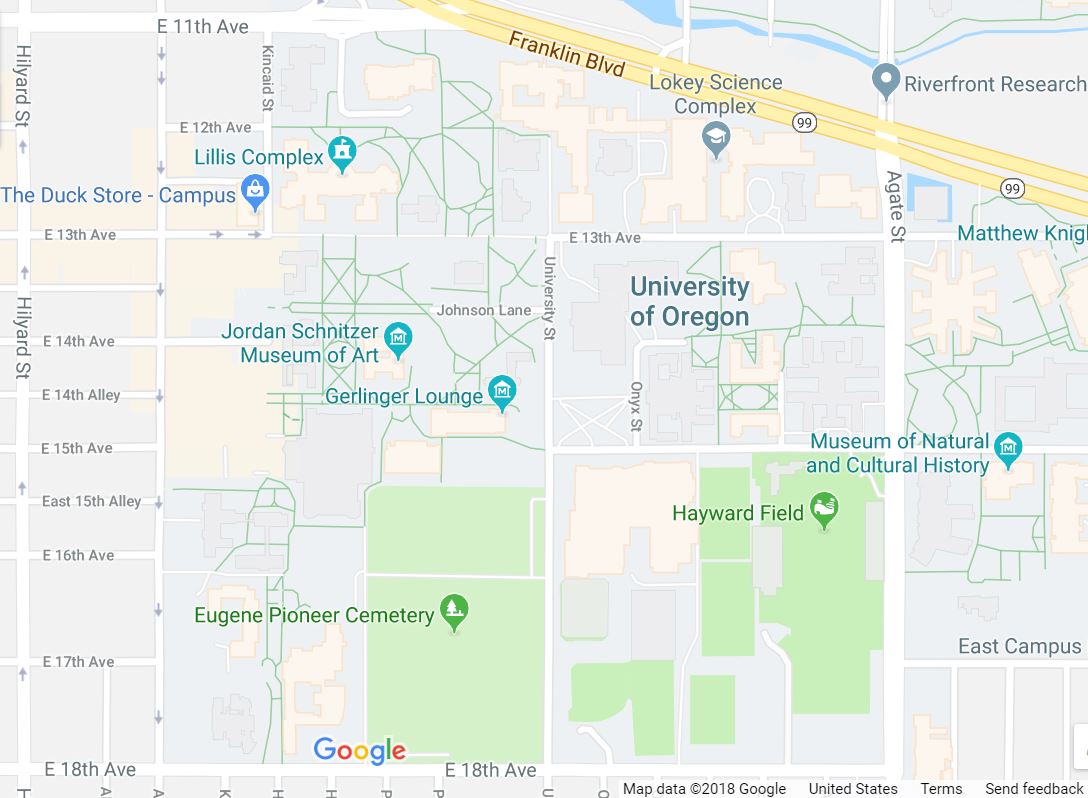 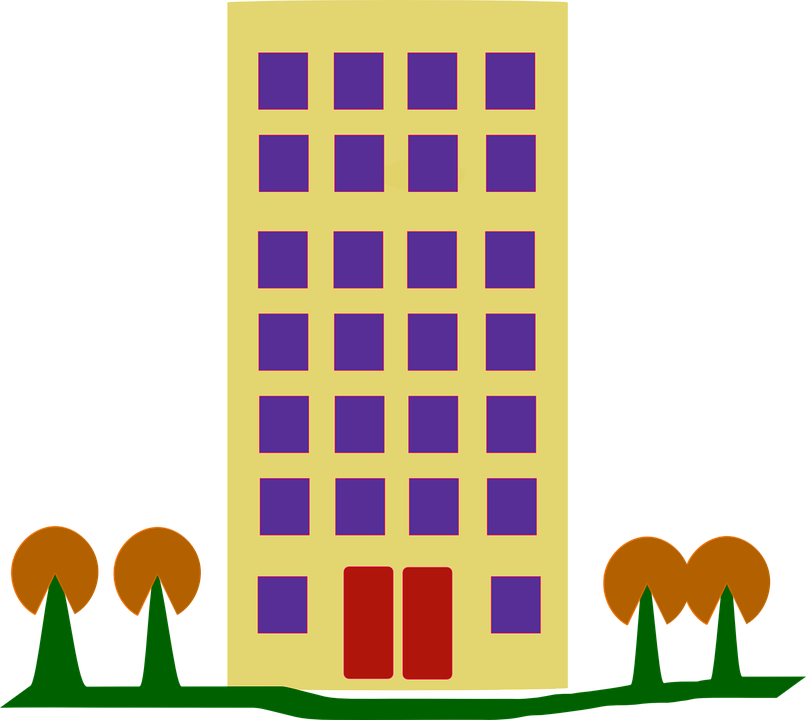 Central IT
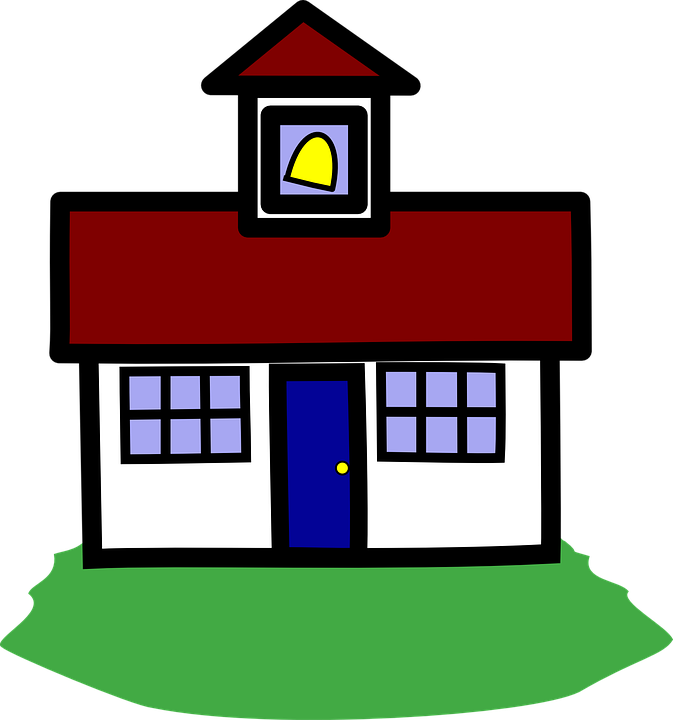 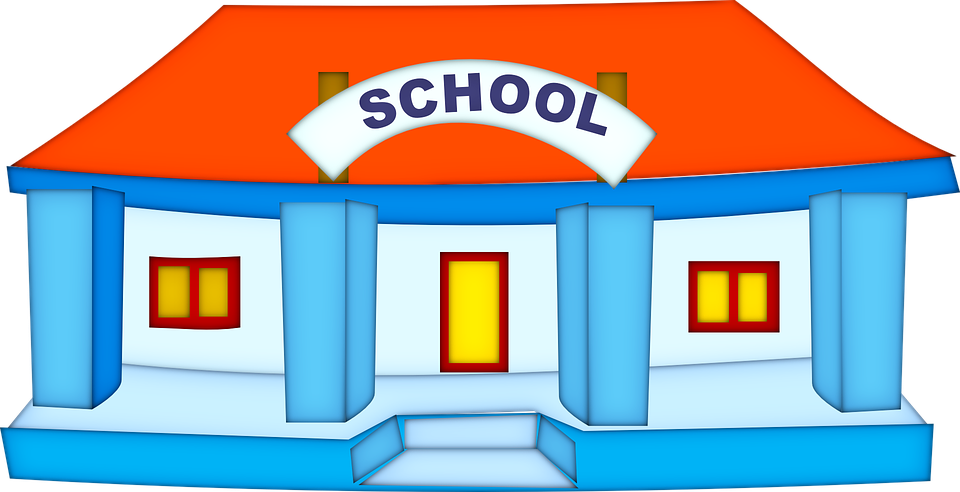 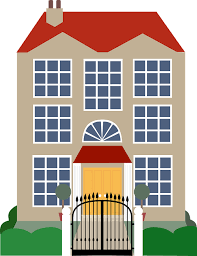 Research Office
Human Resources
Academic Units
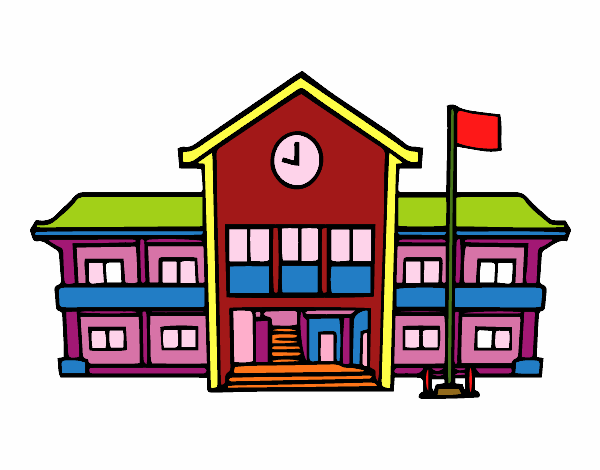 Graduate School
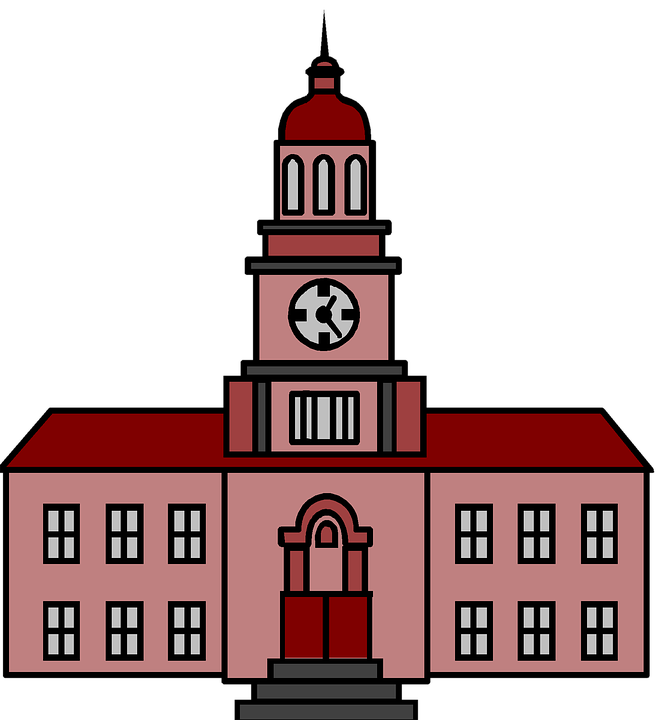 Provost
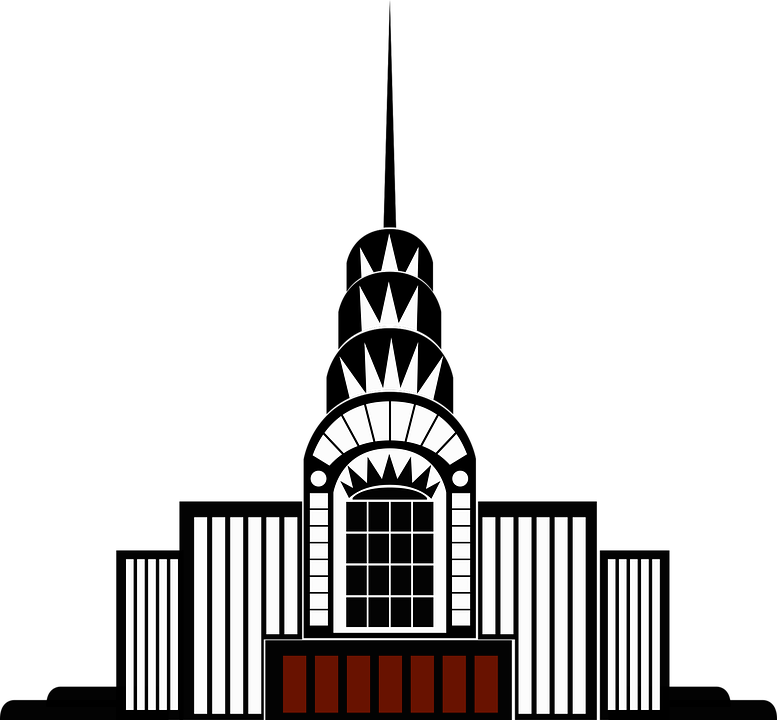 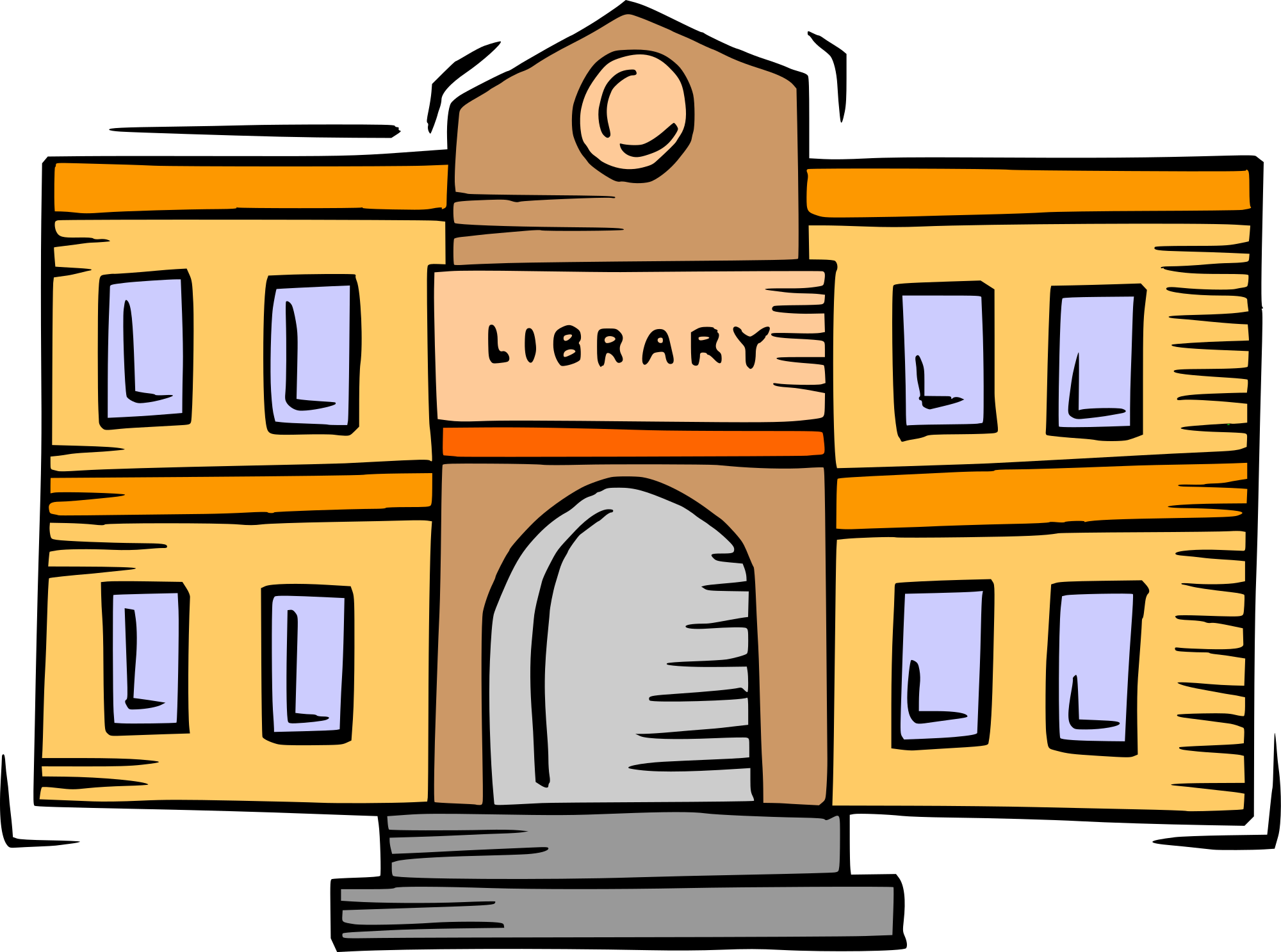 Library/Libraries
Grants Office
Form a cross-institutional ORCID group to fully leverage ORCID benefits
Planning with Stakeholders
Example: Florida State University ORCID Implementation Committee
Office of Faculty Development & Advancement
Office of Research
University Libraries
Office of Institutional Research
National Magnet Lab
Graduate School
College of Medicine
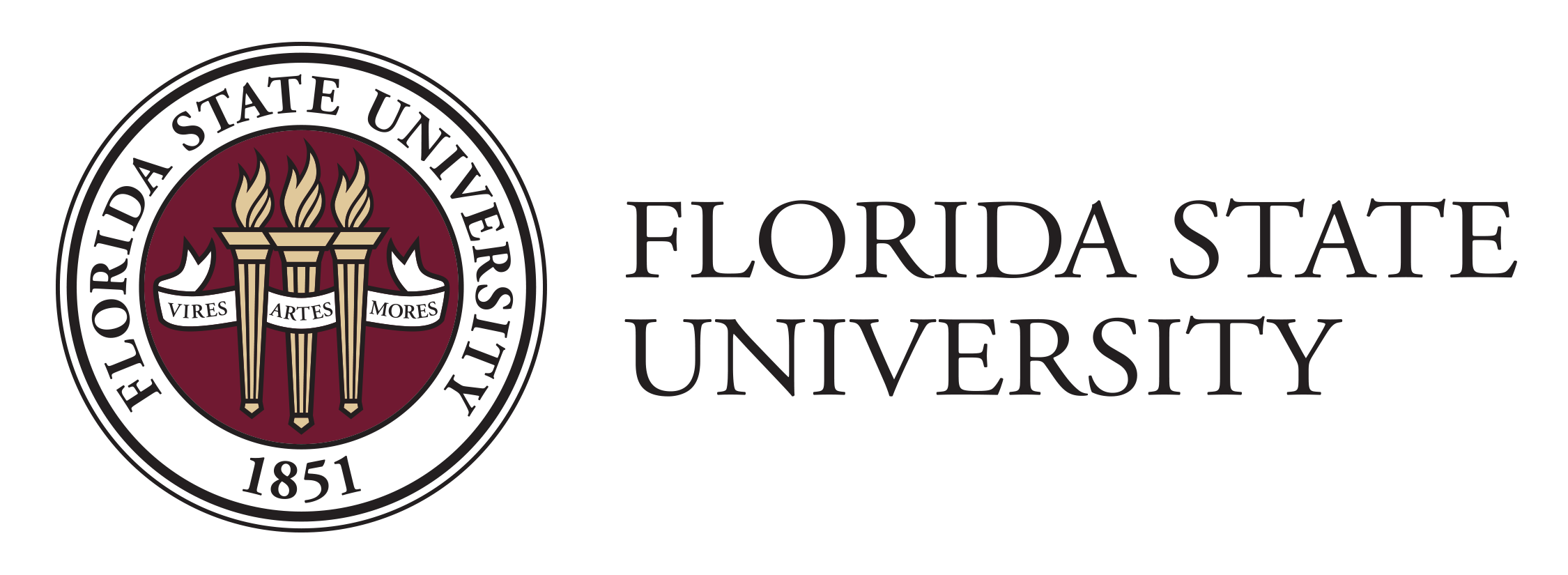 What do you want to do with ORCID?
Read information from ORCID records?
Write information to ORCID records?
What kind of information are you interested in?
Common Systems
Institutional ID and Profile Systems
Current Research Information Systems (CRIS)
Grant Management 
Human Resources
Institutional Repositories
Publishing Platforms
Peer Review
Data Management Platform




https://members.orcid.org/api/workflow
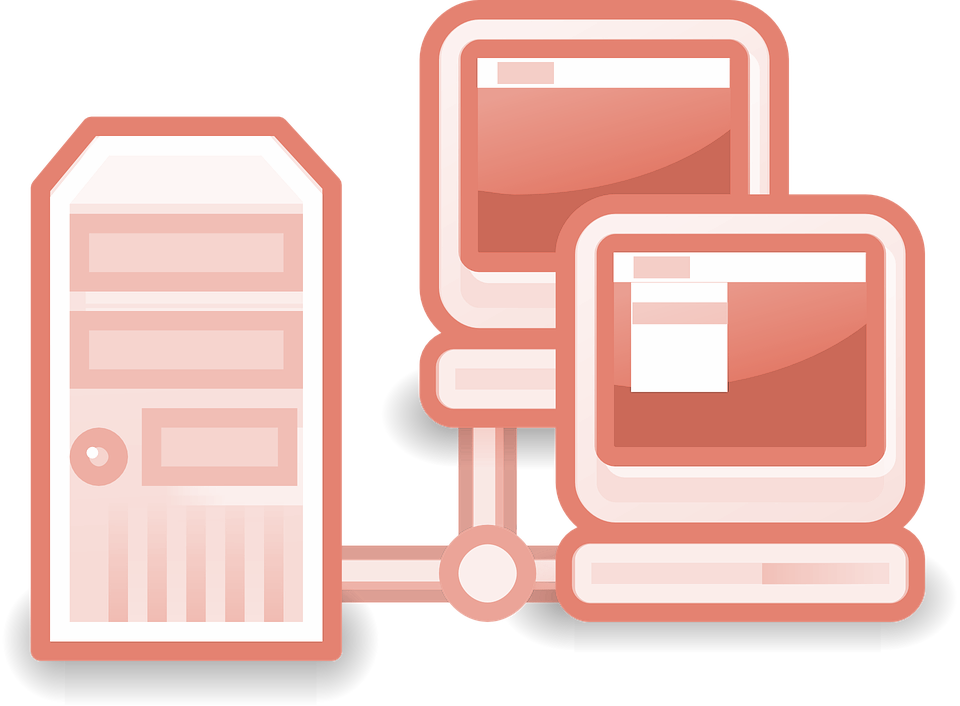 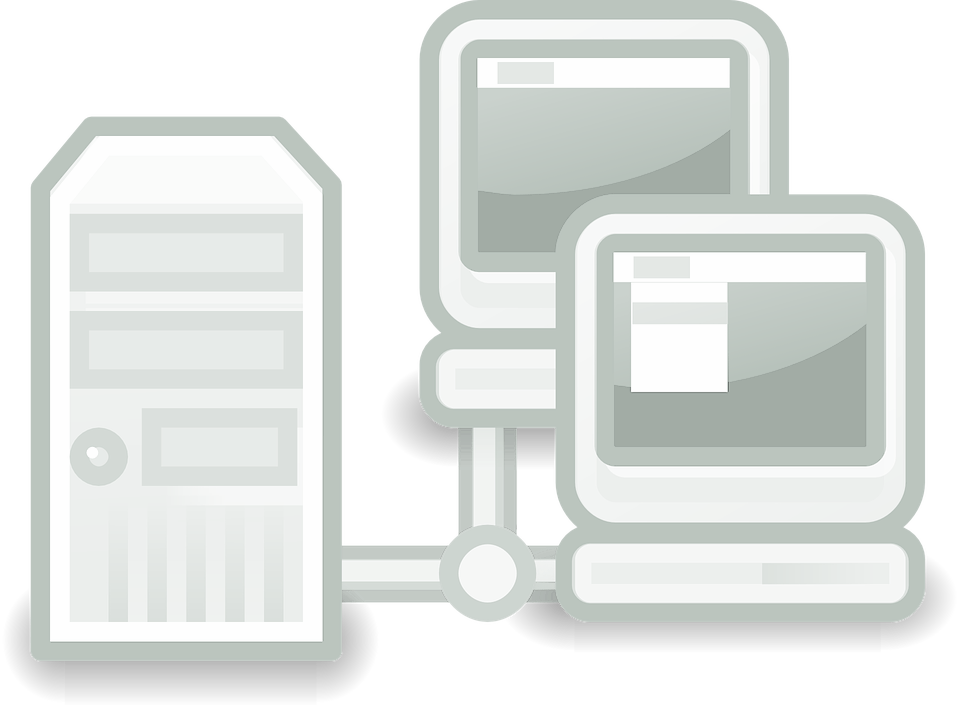 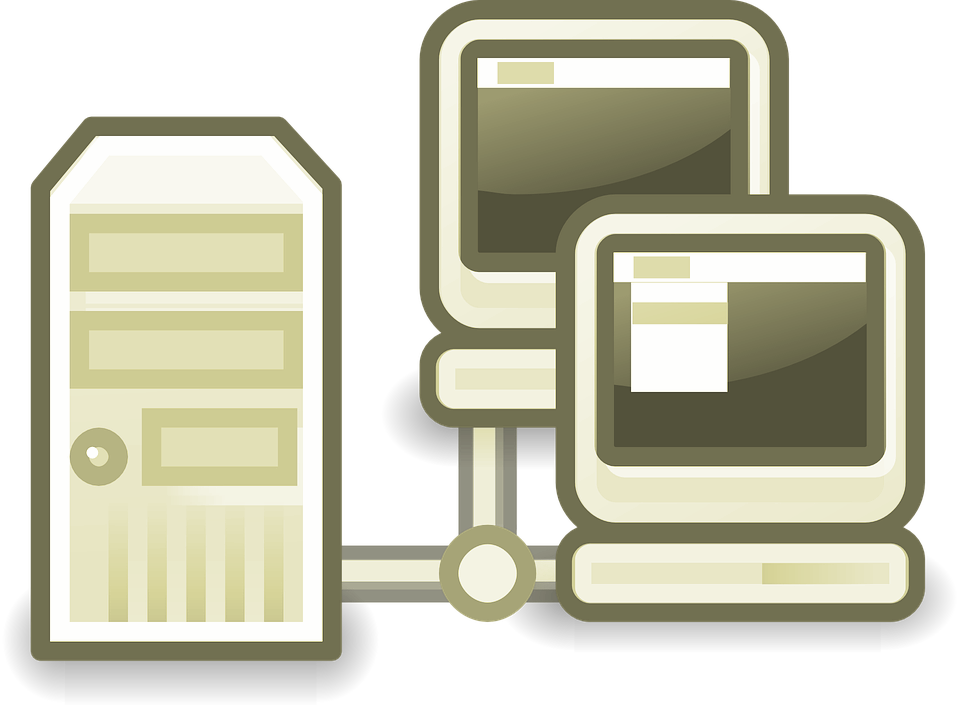 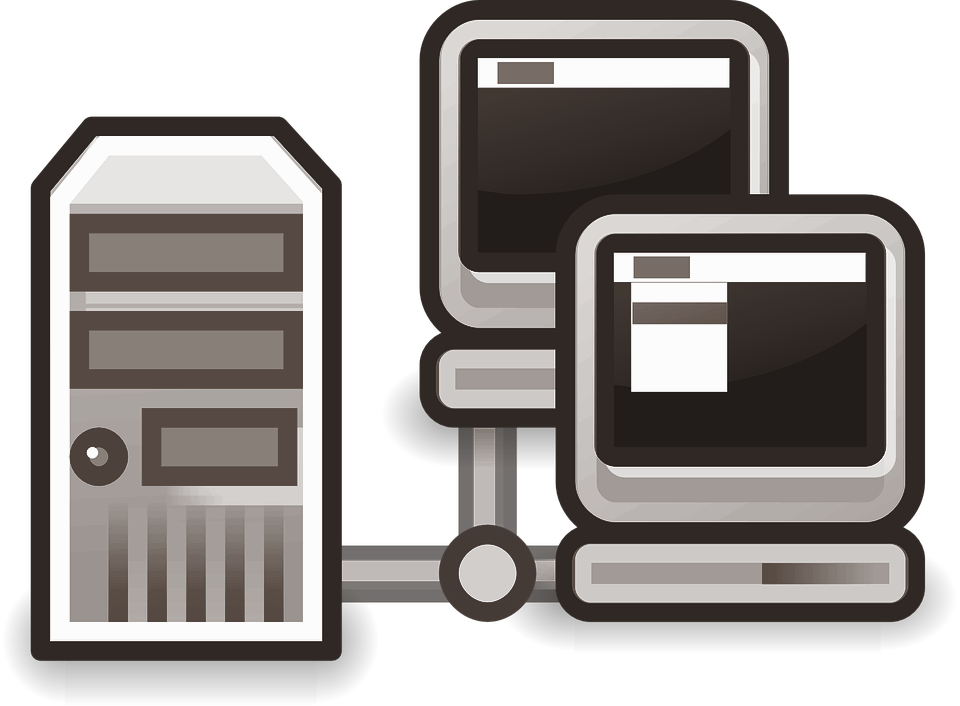 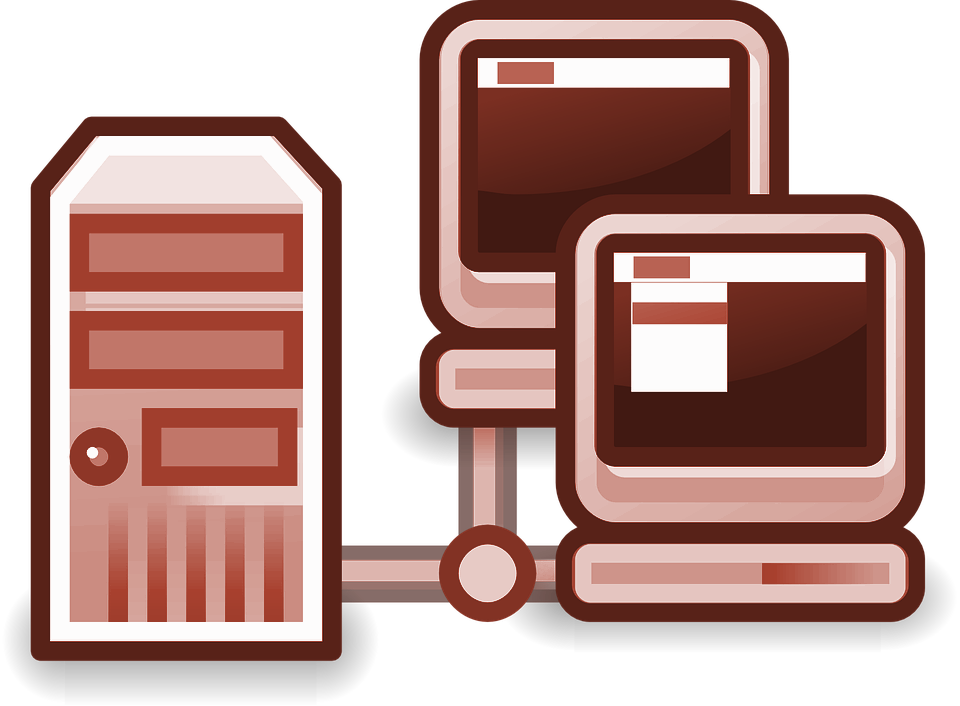 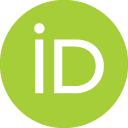 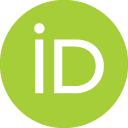 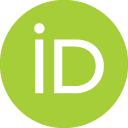 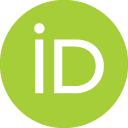 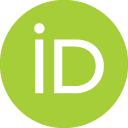 ORCID Outreach Resources
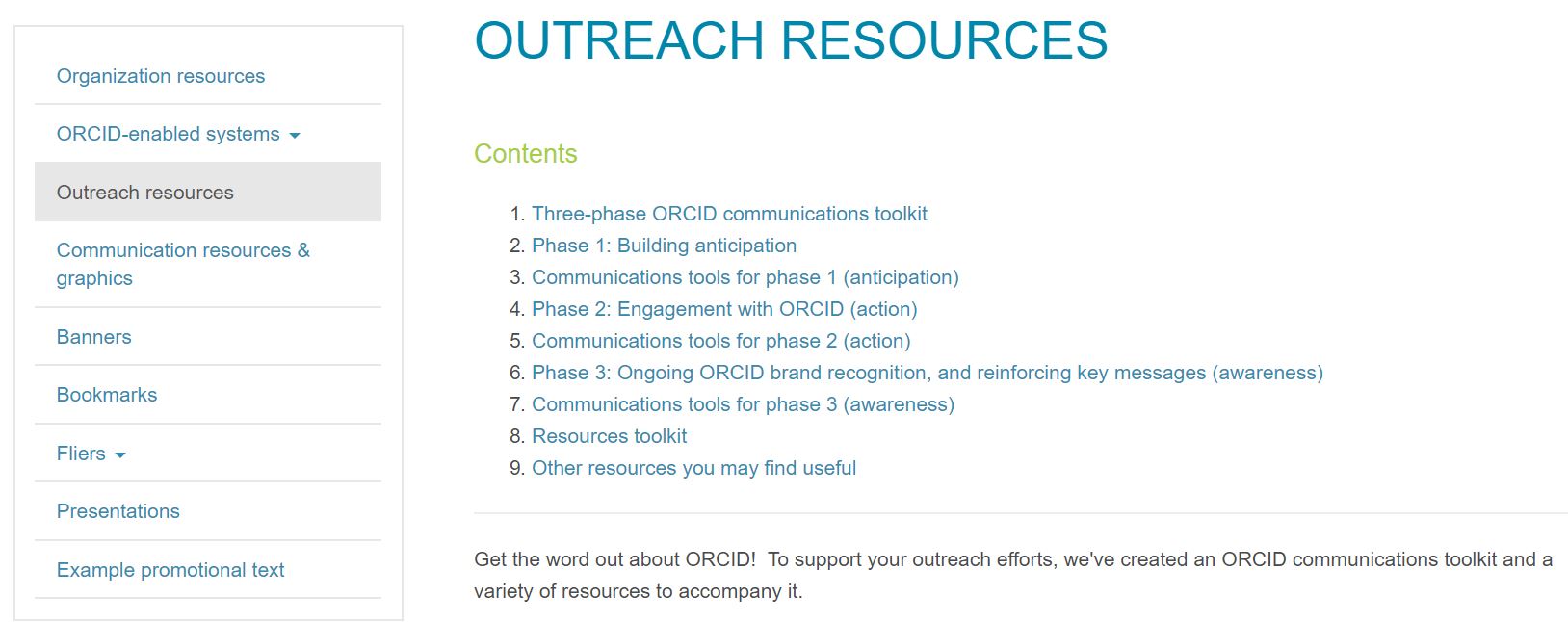 https://members.orcid.org/outreach-resources
Become a Member
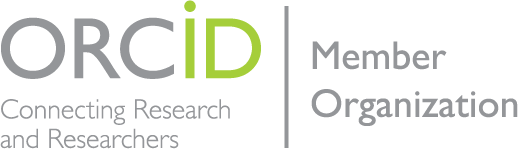 Become a Member
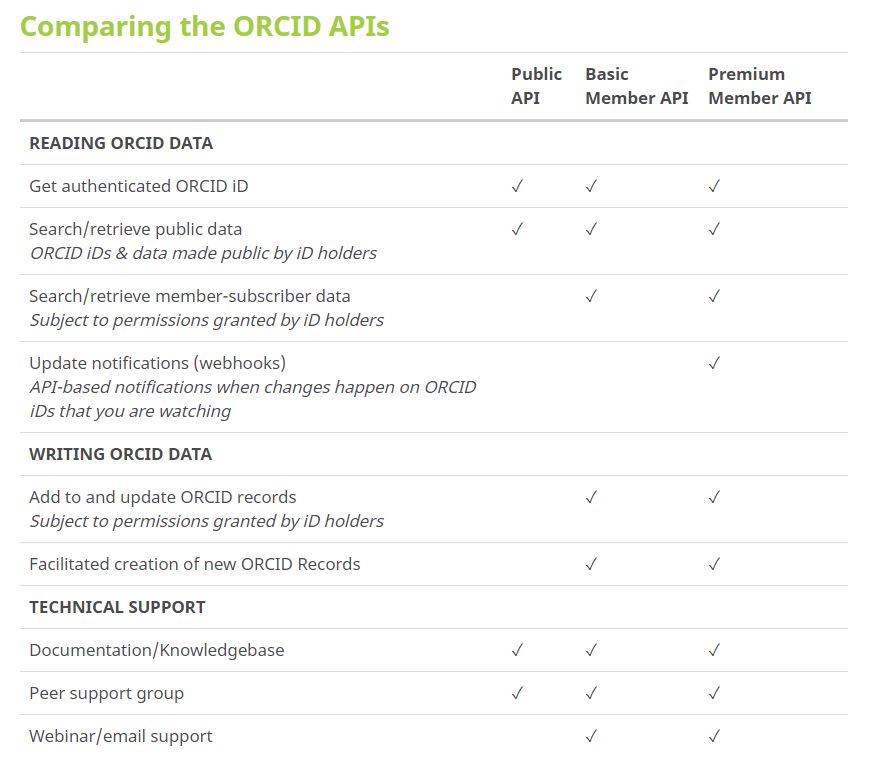 ORCID US Membership Benefits
Discounted membership fee for joining as part of a large group ($4,300/ calendar year)
Dedicated Technical & Community Support
5 API credentials for ORCID integration with 5 systems
Monthly Member Newsletter
Monthly statistics report
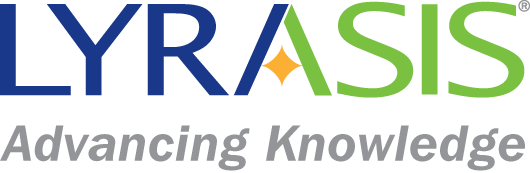 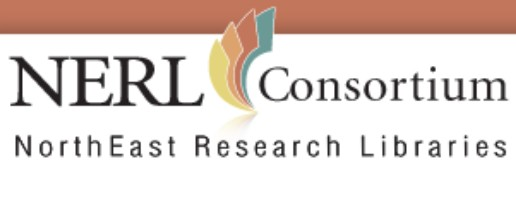 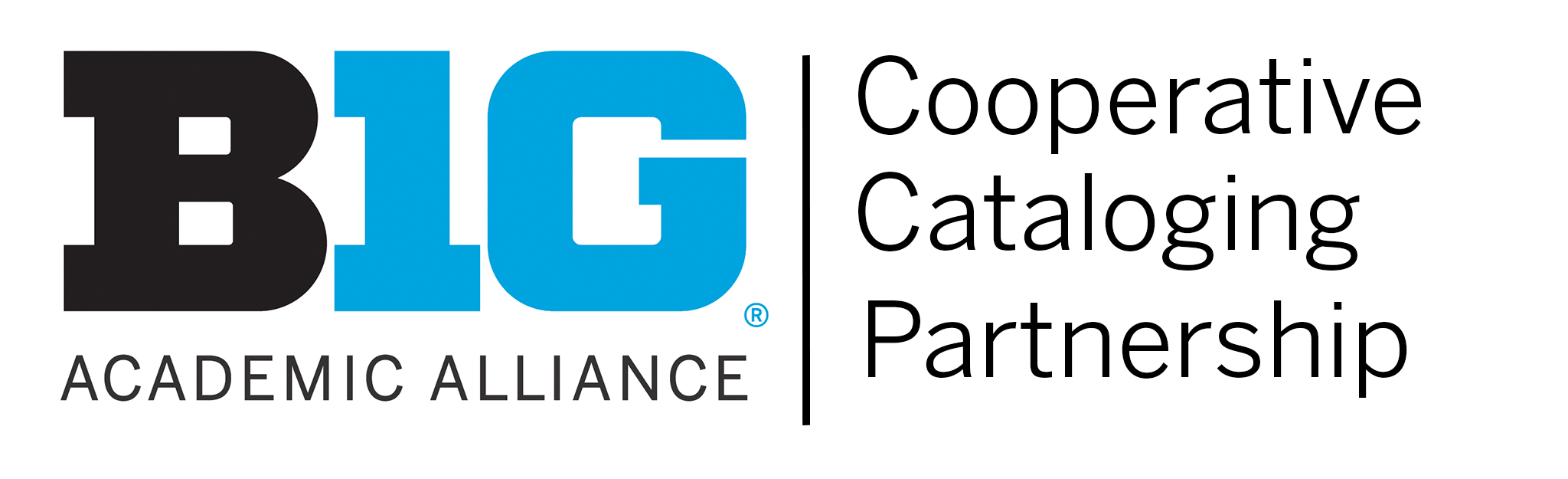 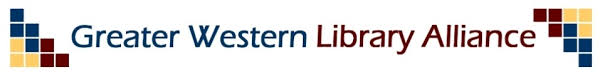 ORCID US Community Resources
Communication Channels:
Website https://orcid-us.org

Listserv (open to all) http://lyralists.lyrasis.org/mailman/listinfo/orcid-us 

Twitter @USconsortium

Members Discussion Forum
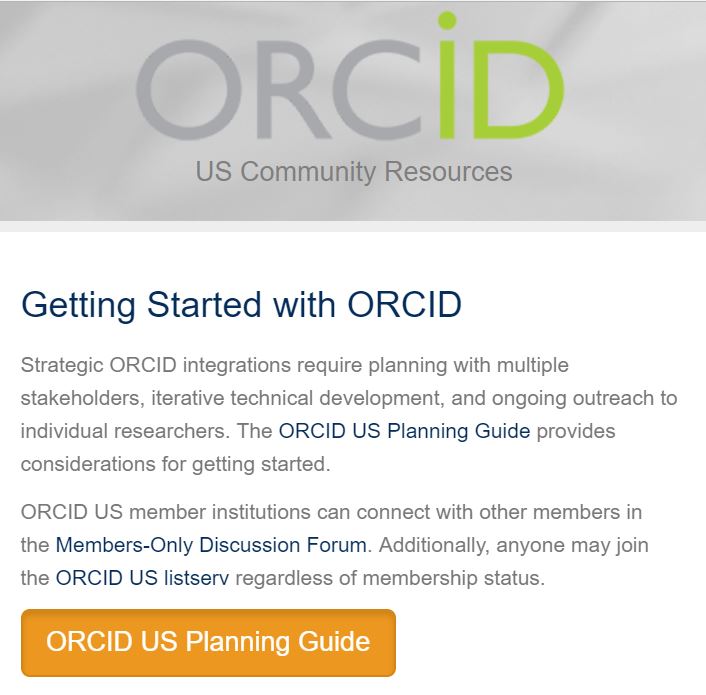 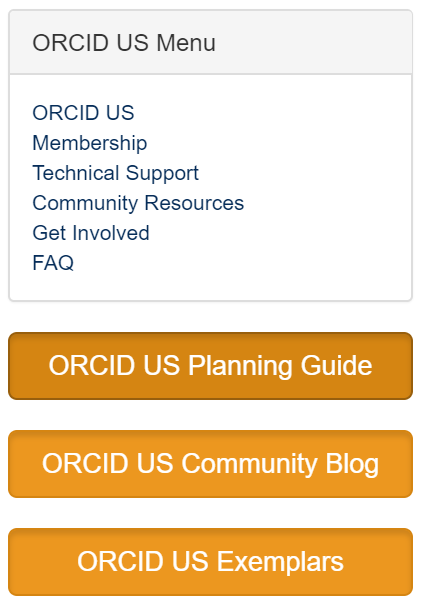 Questions? Discuss...
Web	   orcid-us.org
Email   orcidus@lyrasis.org

Follow on Twitter @USconsortium
Thank you!